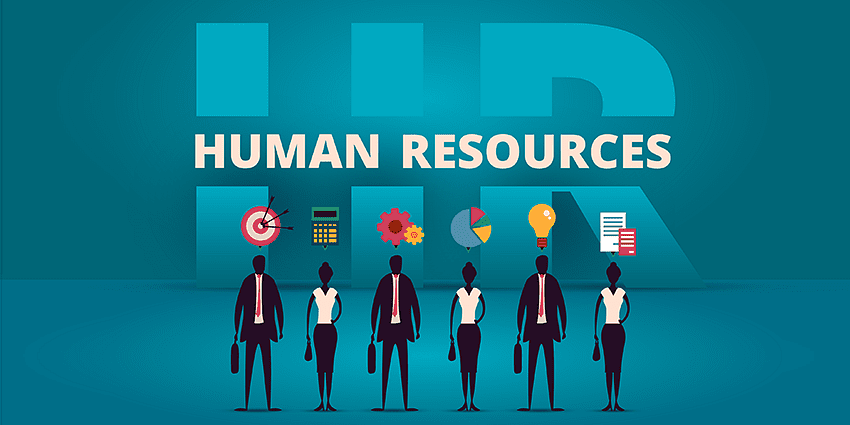 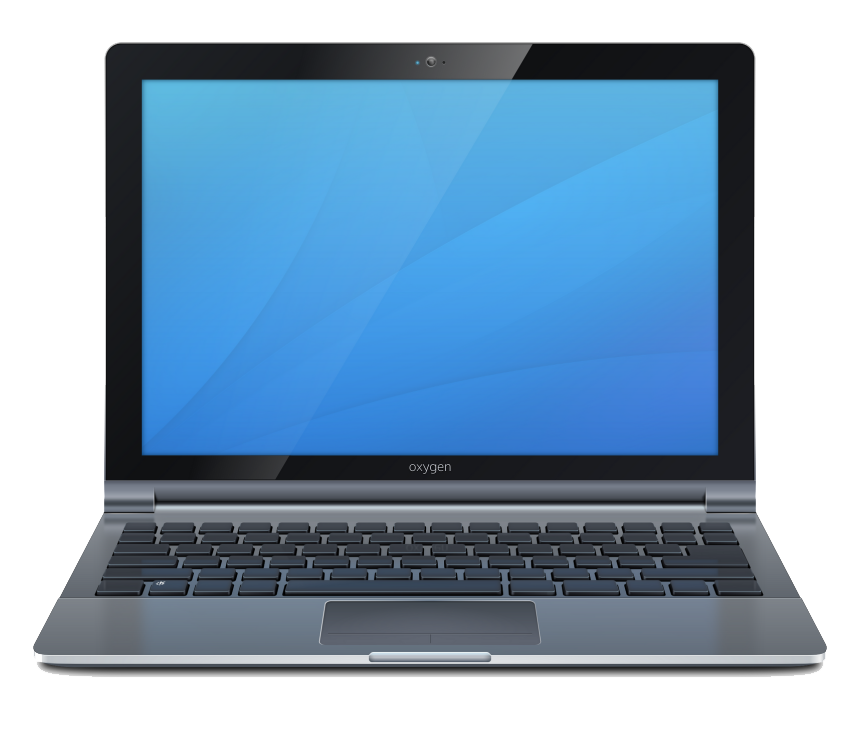 Please go to this web address to submit responses
Go to 
pollev.com/davem599
on your phone, 
tablet or computer
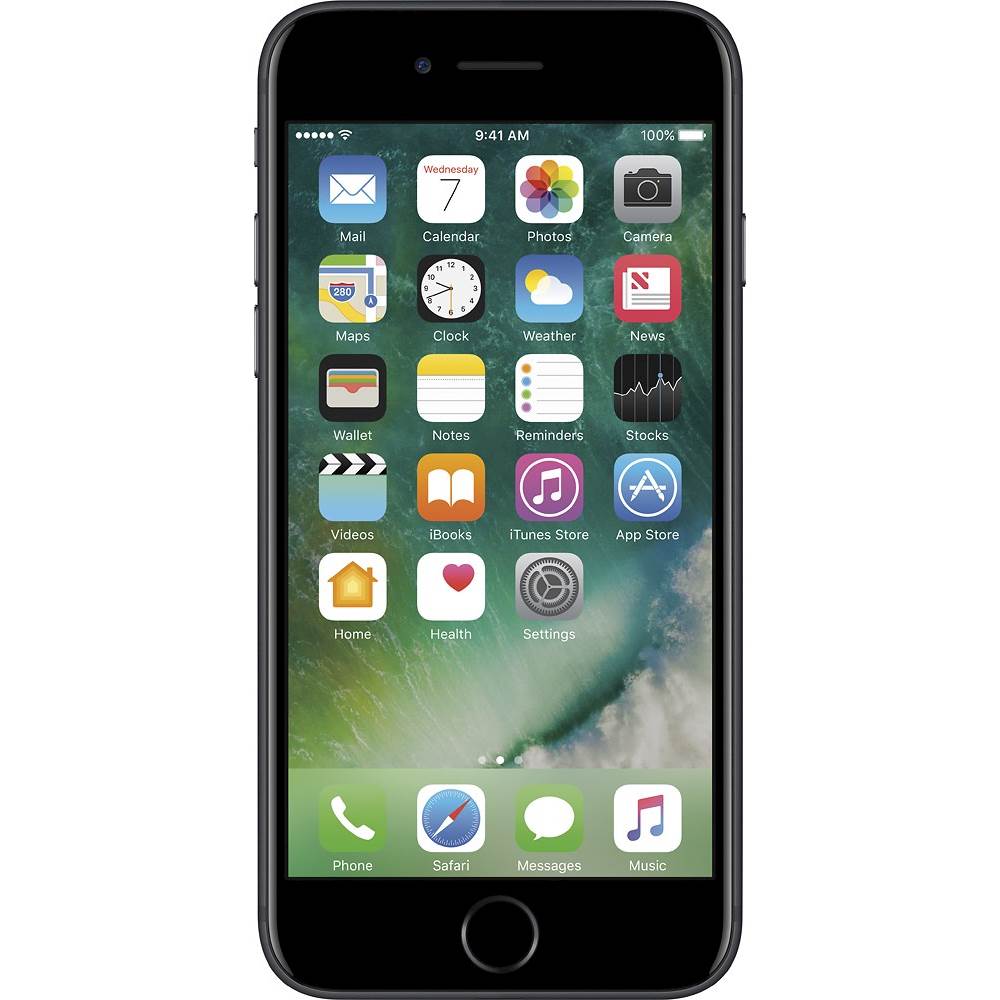 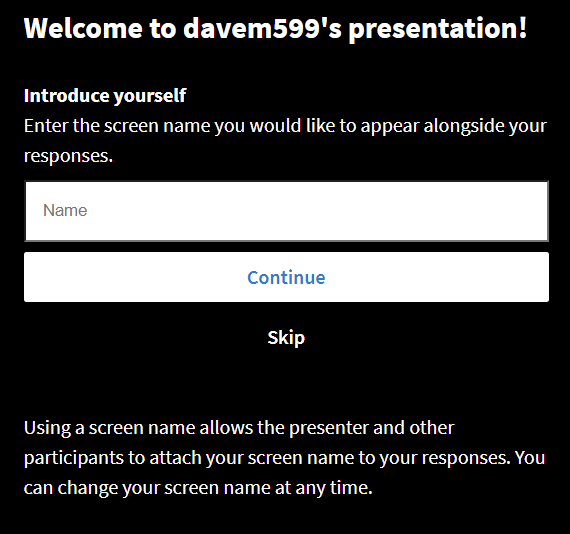 Select Continue
Managing Human Resources: Conflicting Objectives
Employees want
High wages
Job Security 
Predictable hours and schedule
Minimal effort
Businesses want
Low costs
Job Flexibility 
Flexible hours and schedule
Maximum effort
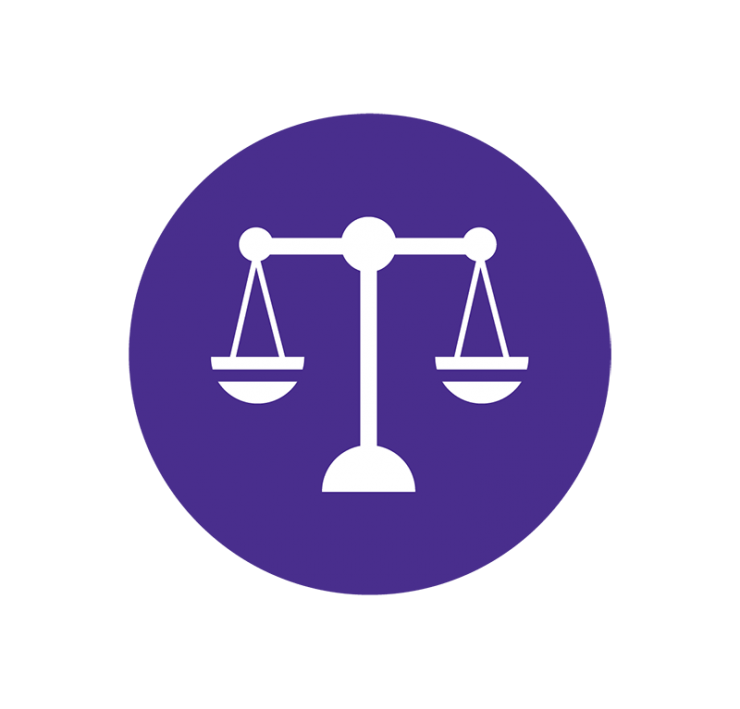 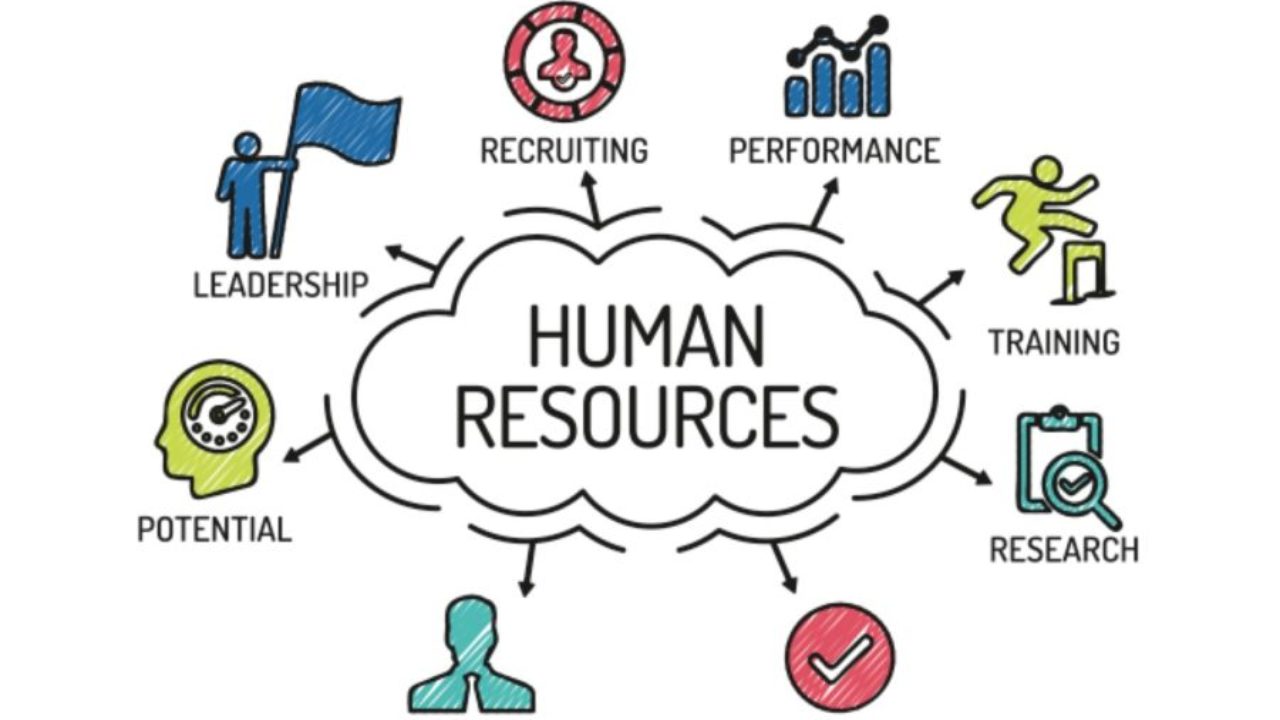 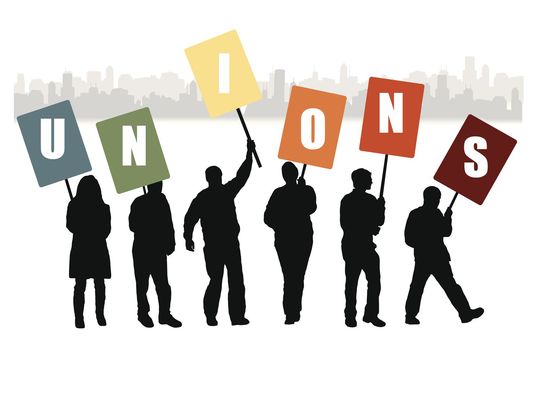 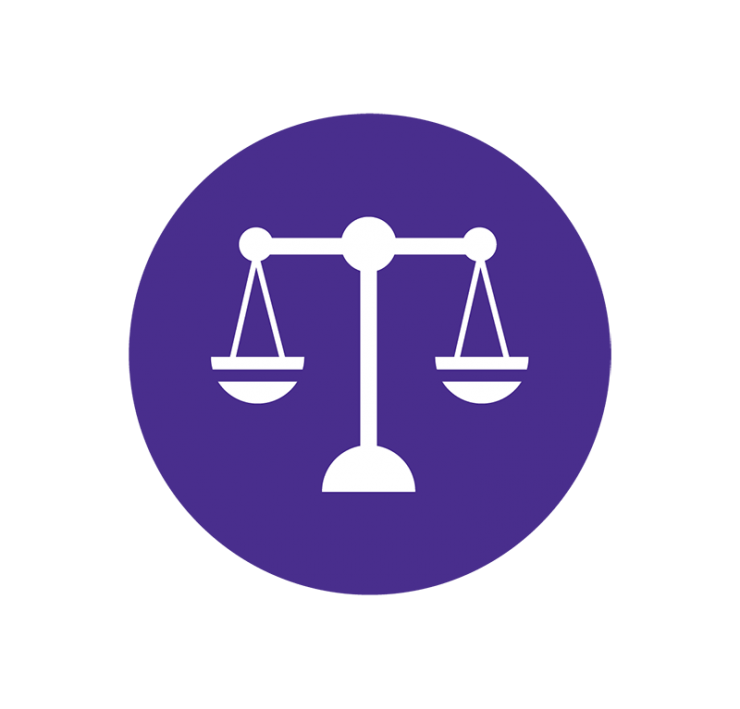 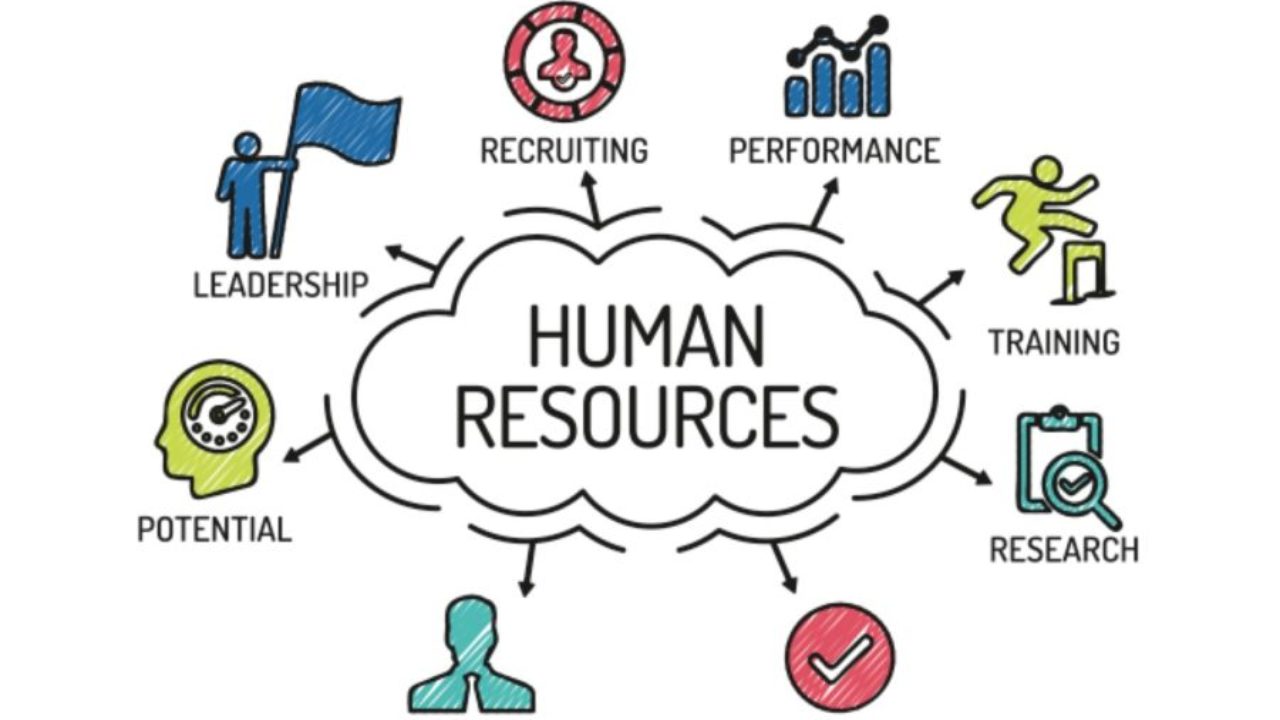 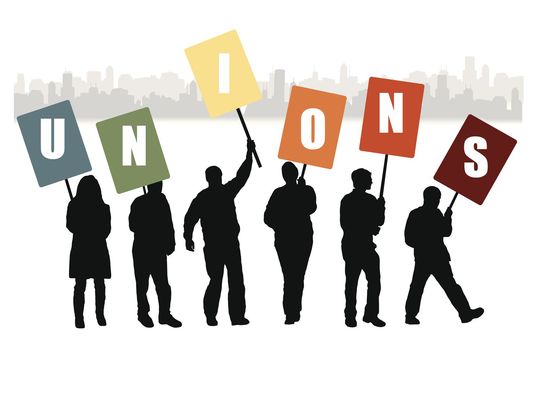 We must fight for our rights
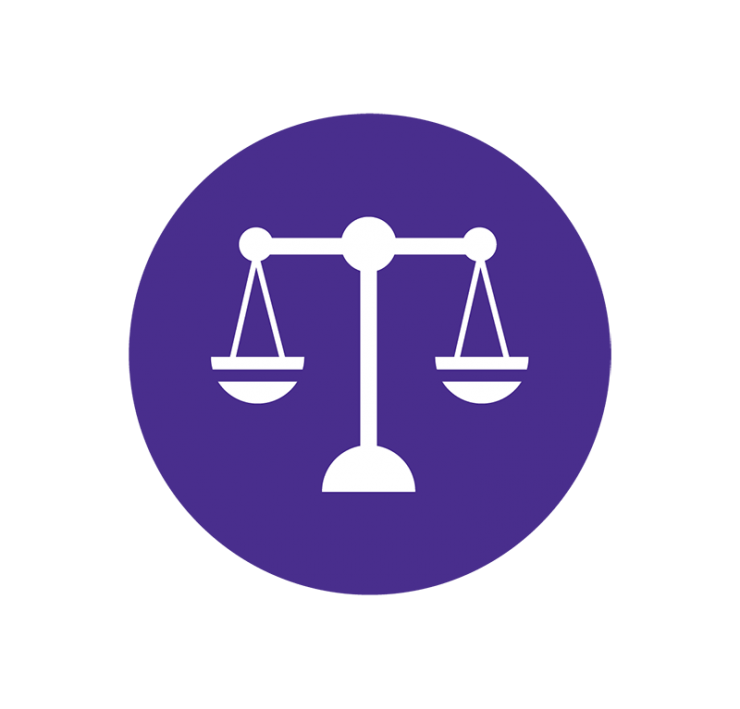 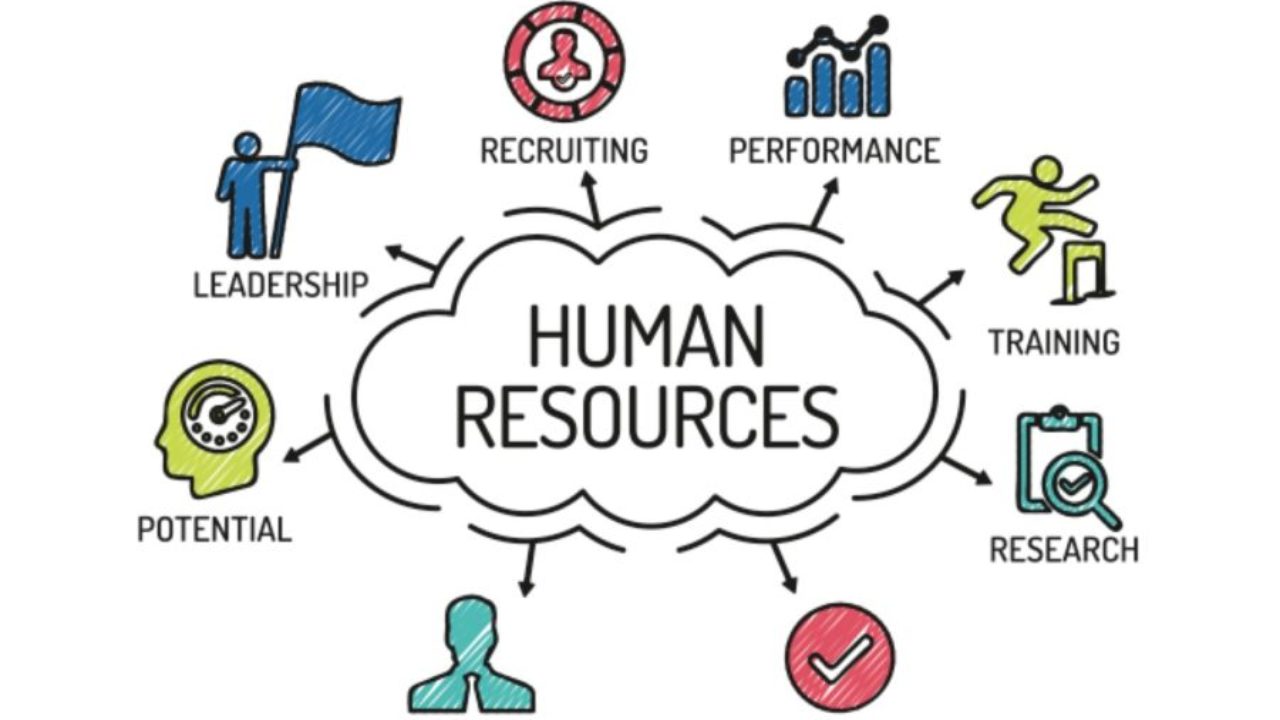 We must protect worker’s rights
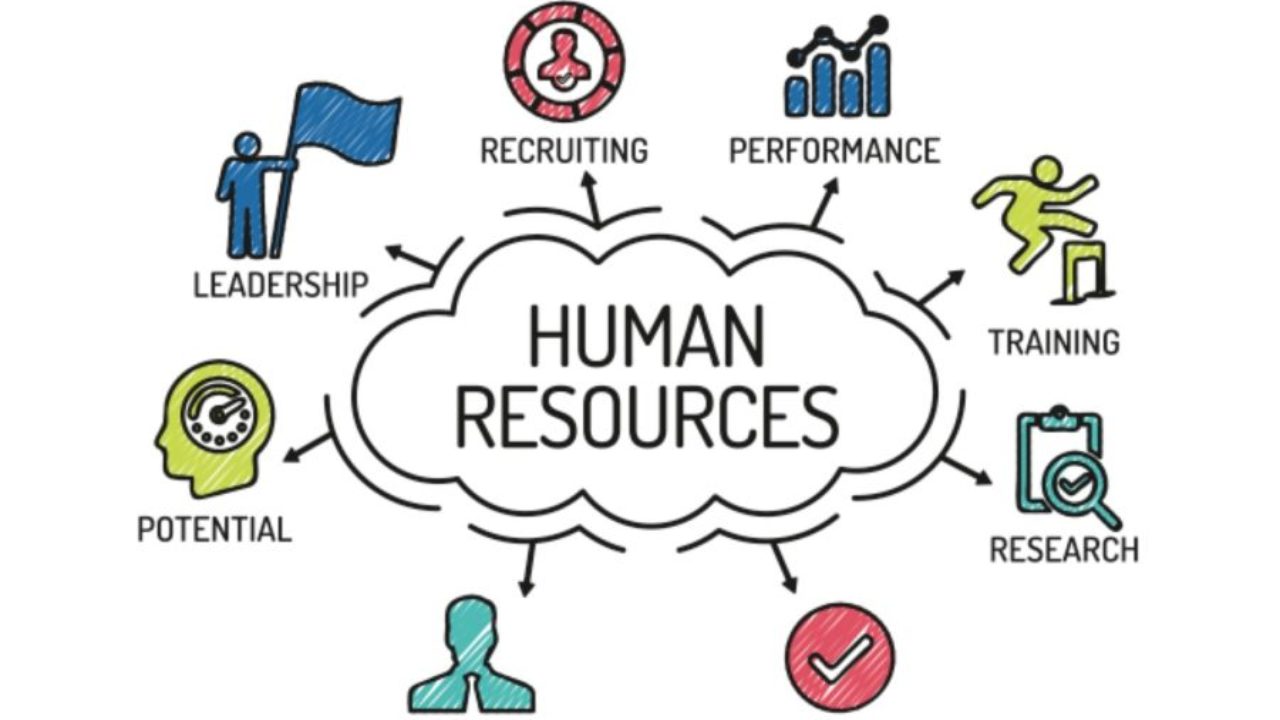 Our business is better if we treat our employees right!
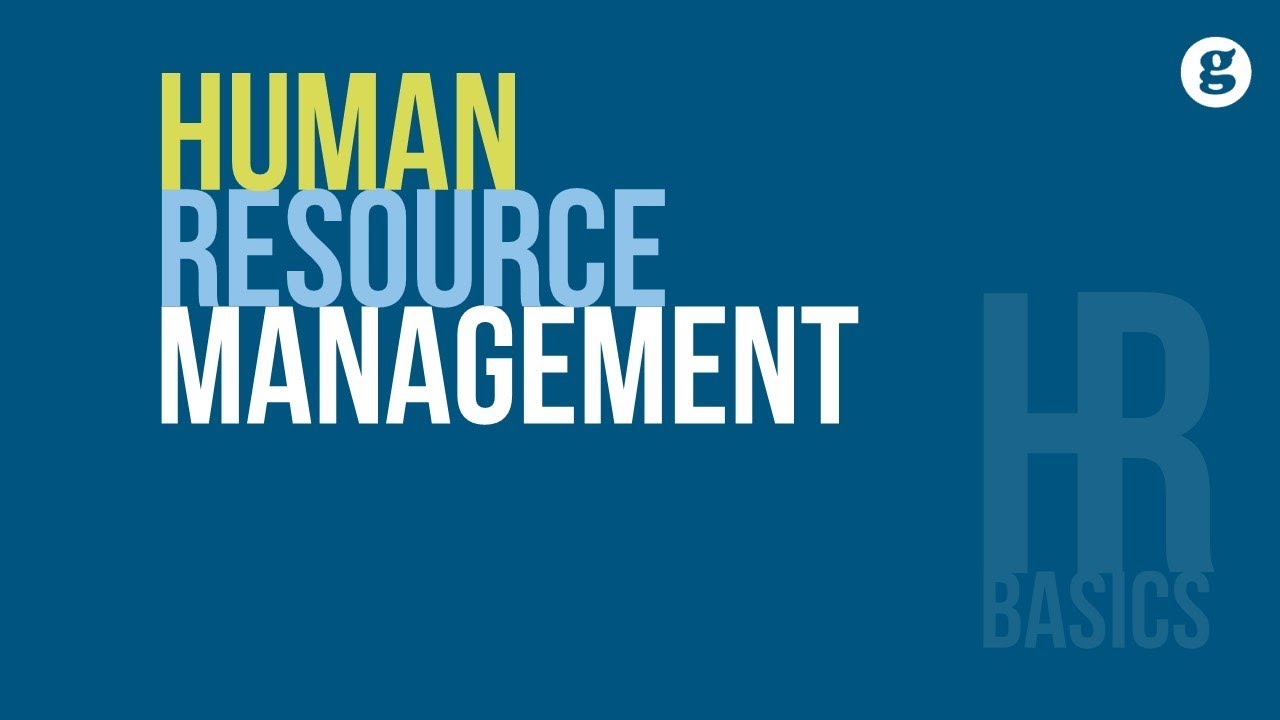 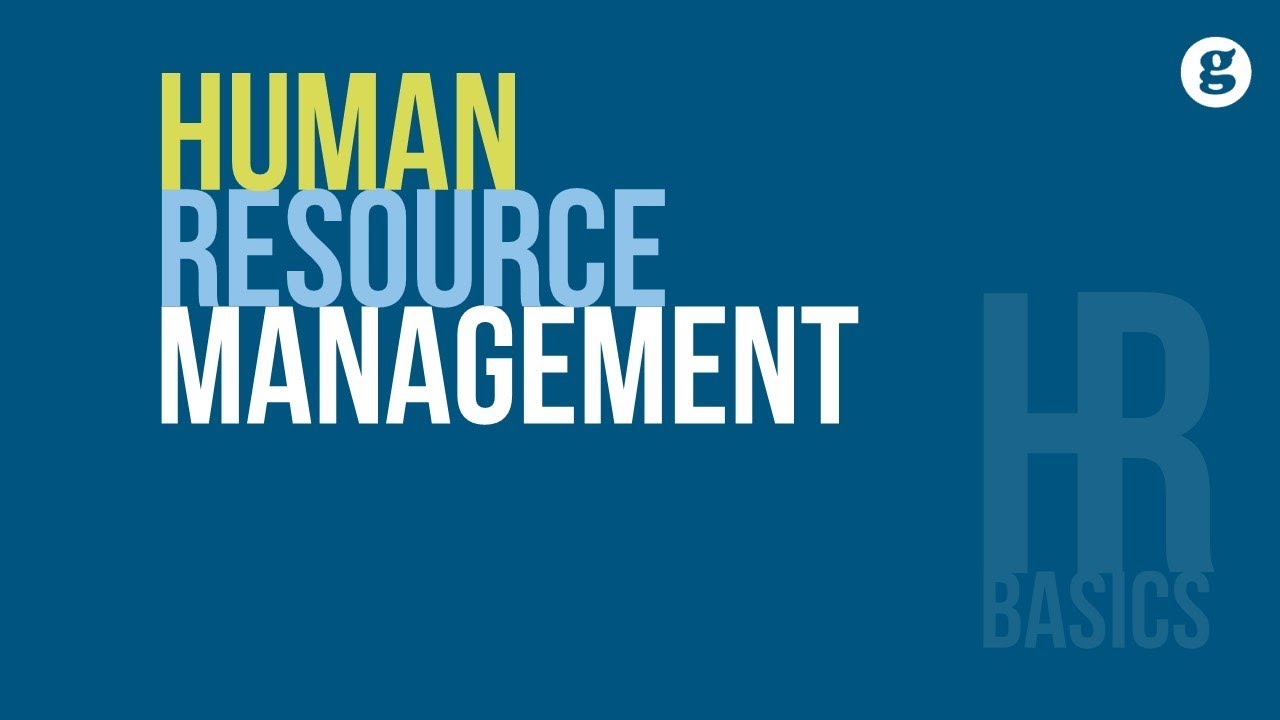 What is the human resource process?
(or what does the HR Department do?)
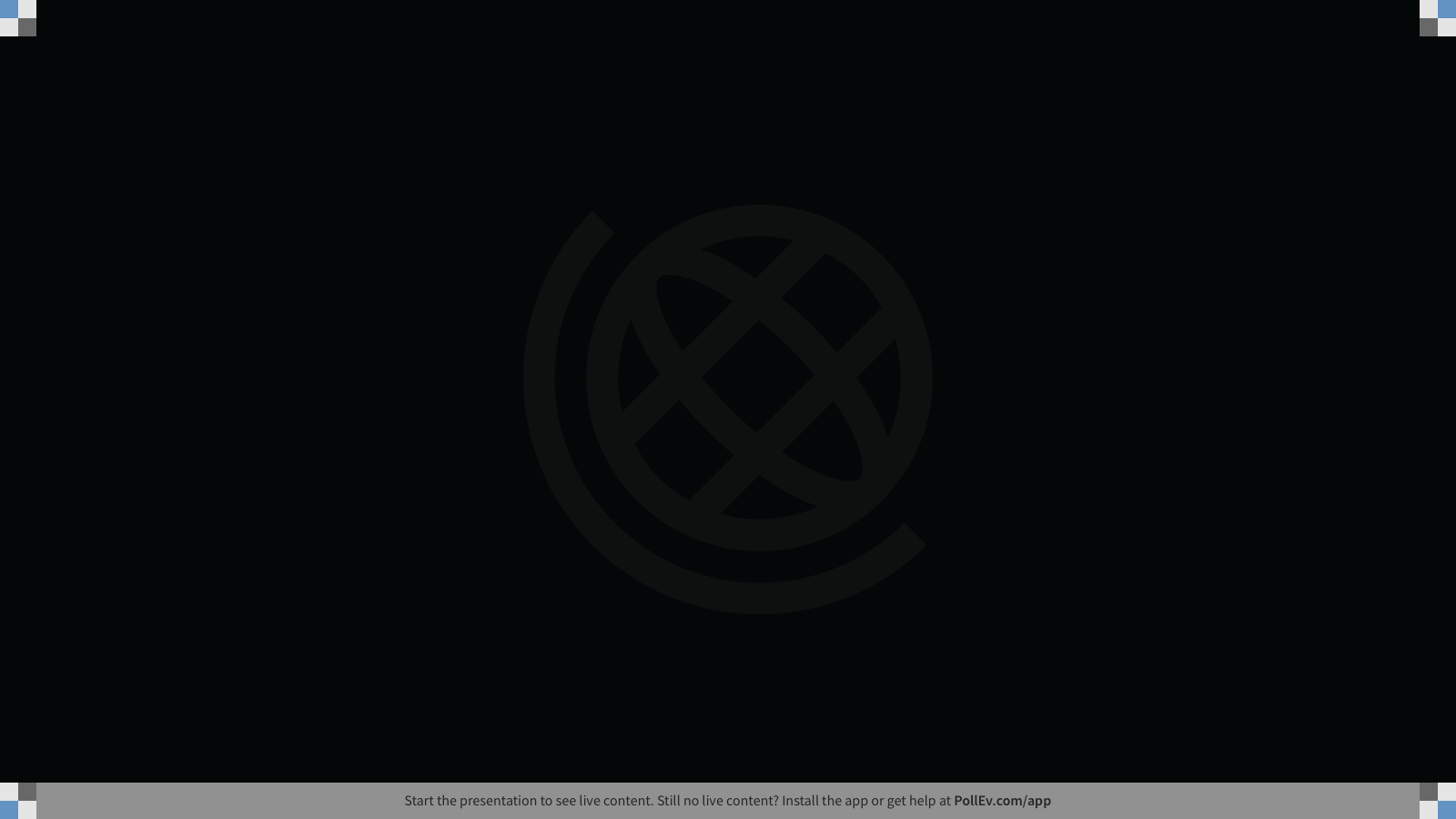 [Speaker Notes: LiveSlide
https://jamboard.google.com/d/1xYq5IKwFqpQZ34-t9i_ad9srOTeS1WuXtTtbEQ6J_RU/edit?usp=sharing]
Attract candidates
(internal & external)
Job postings
Screen
Interview
Reference checks
Determine needs
Create job specifications
Establish compensation
Offer
Negotiate
Acceptance
Ongoing   administration  begins
Identify skills gaps
Provide training 
Company processes
Skills gaps
Voluntary
departure
Retirement
Dismissal
Exit interview
Essential paperwork
Tours
Introductions
Resources
Company Standards
(e.g. policies)
Periodic evaluations
Feedback
Action plans
Transfers
Promotions
Job enrichment
PLANNING
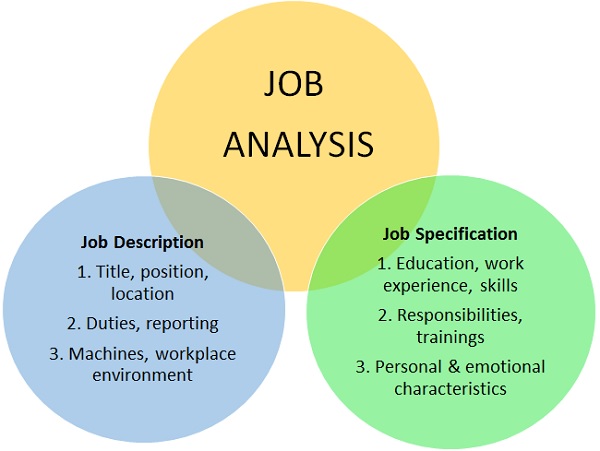 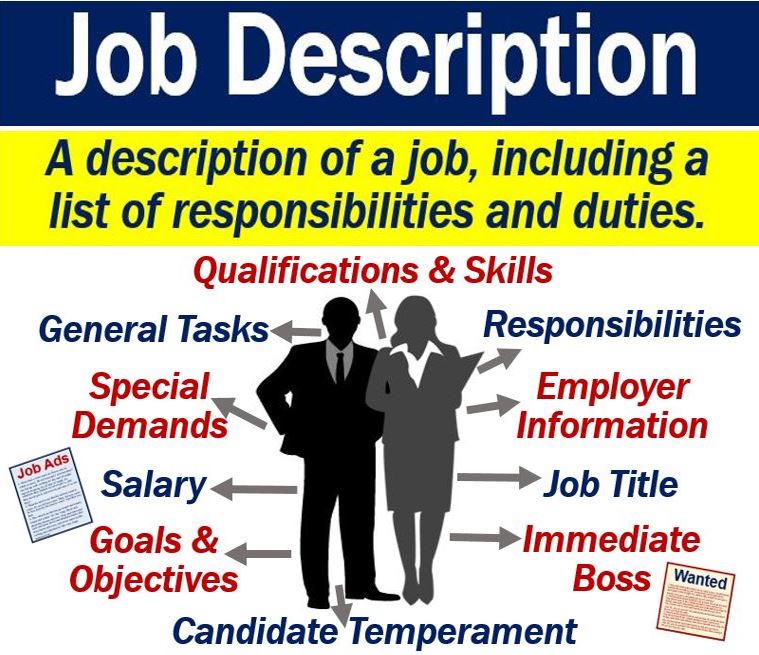 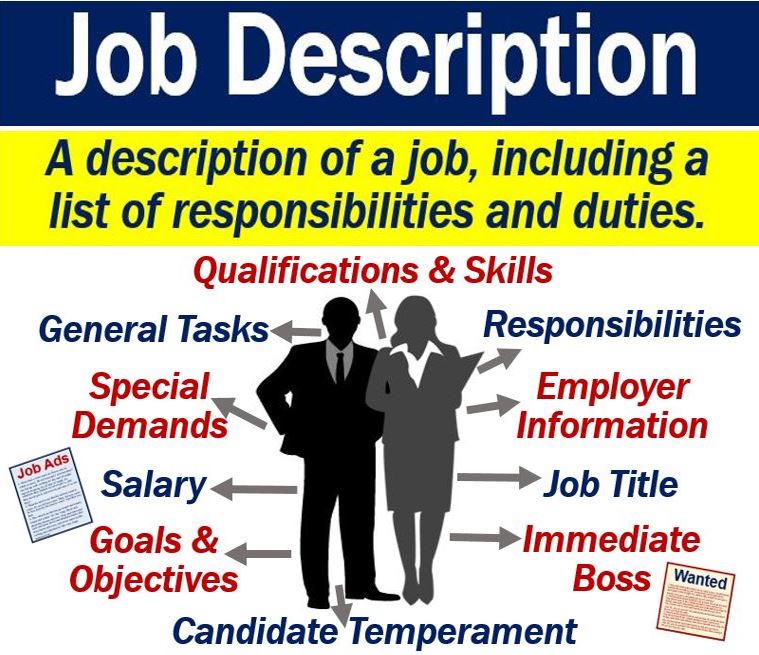 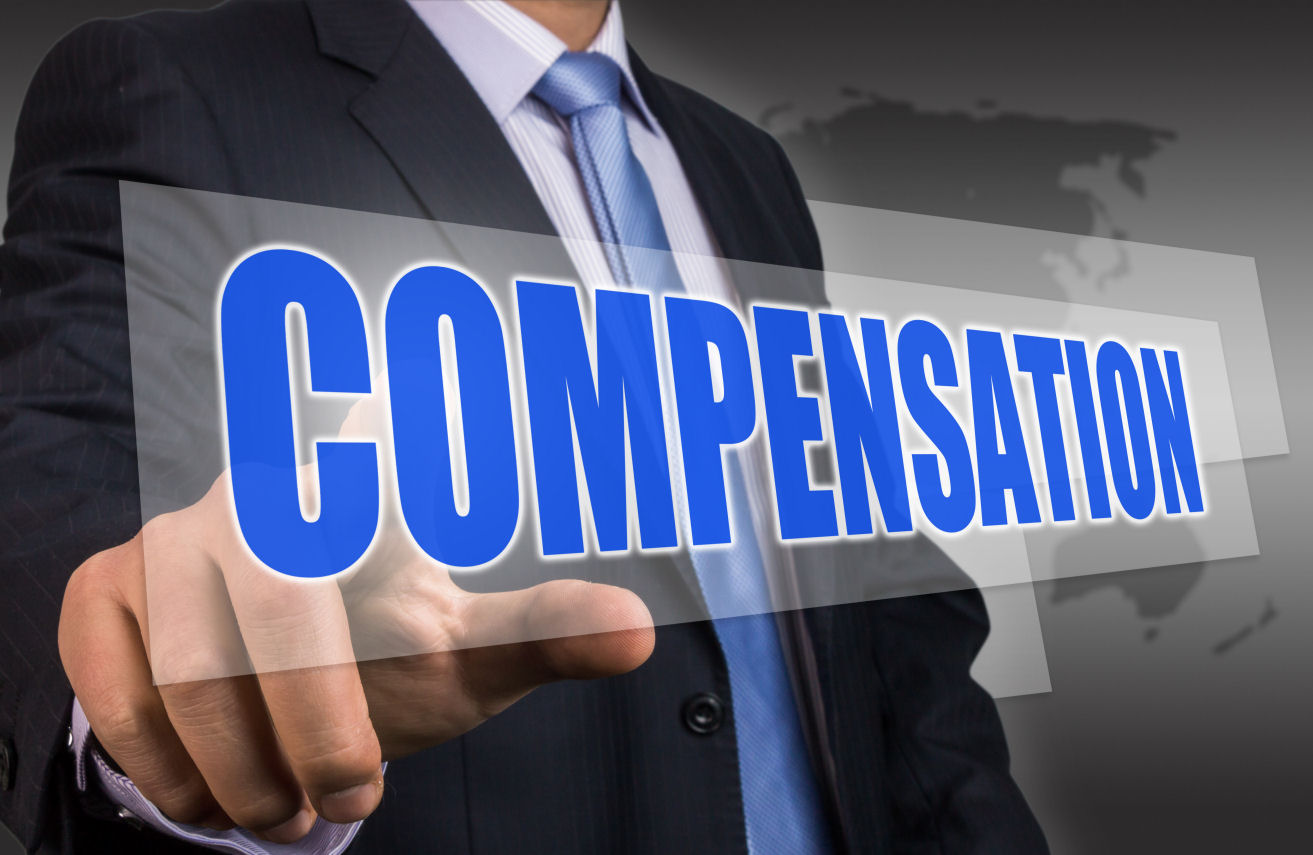 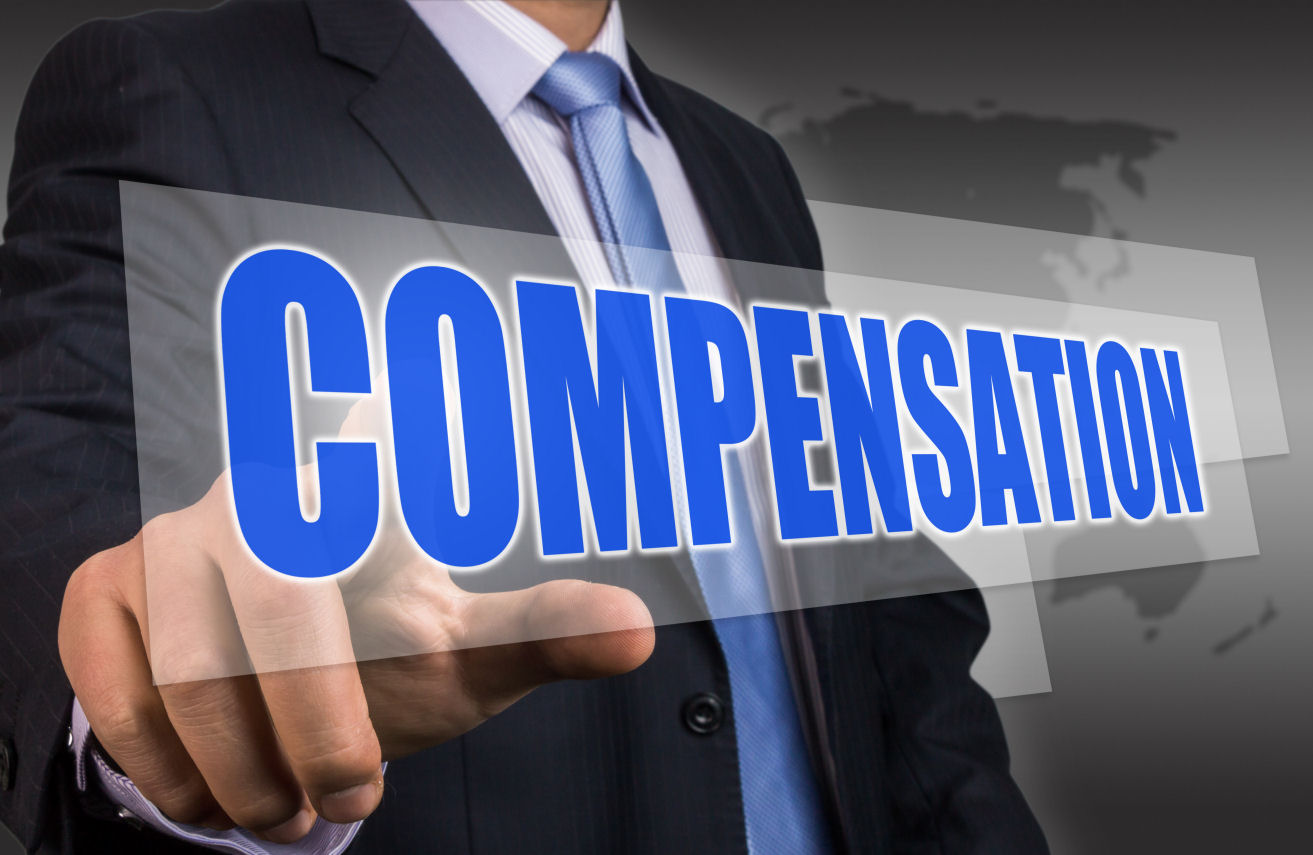 Pay level
Pay structure
Benefits
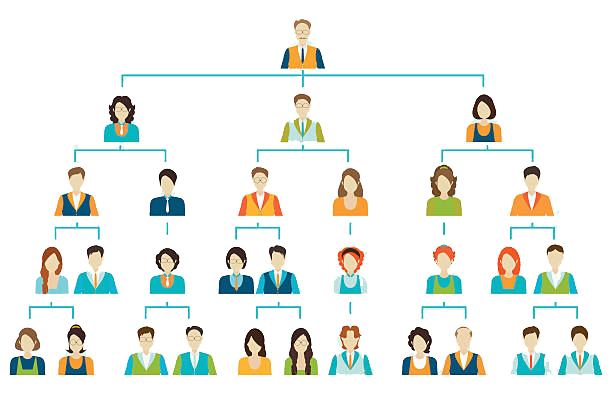 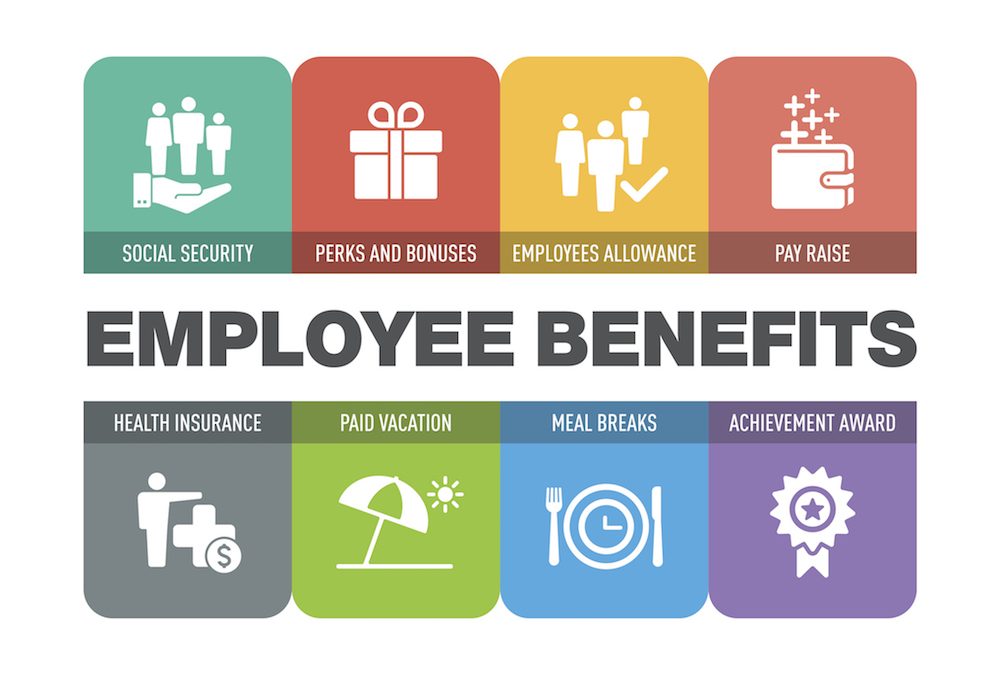 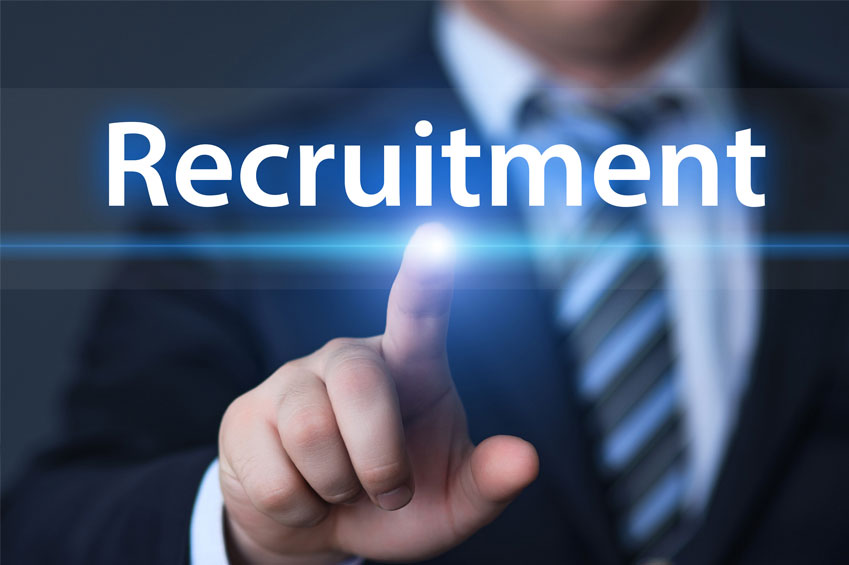 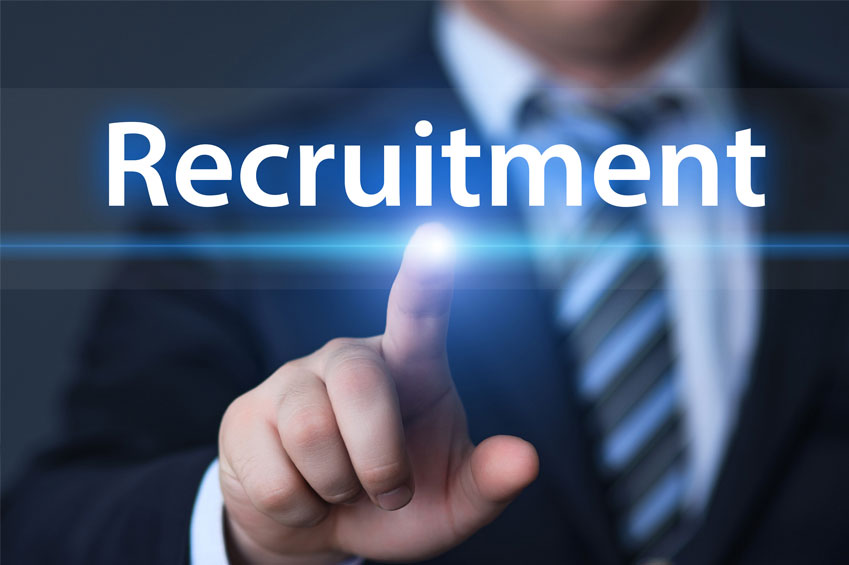 Internal vs External
Post job ads
Use recruitment agencies
Referrals
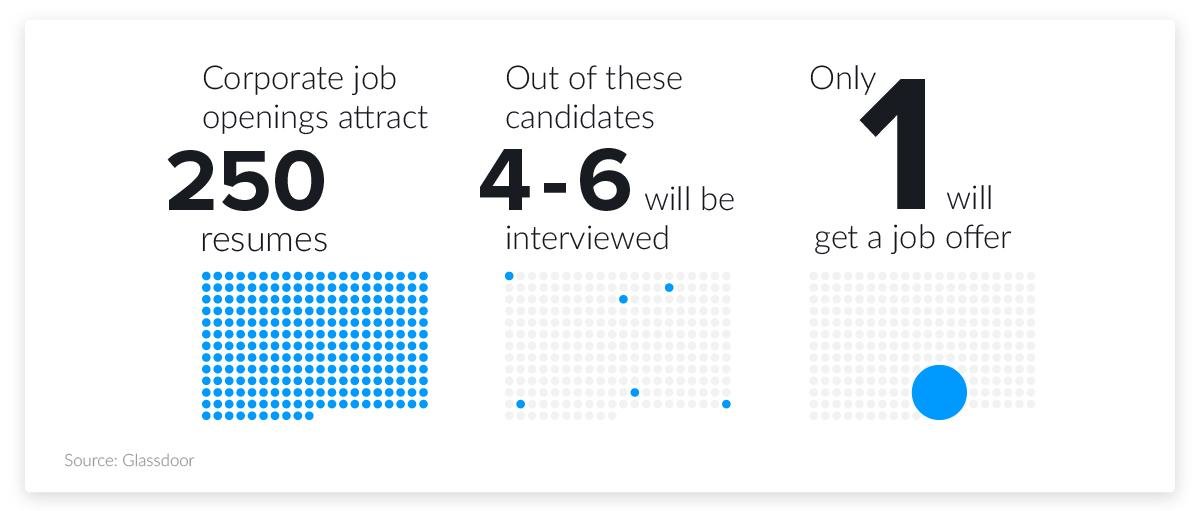 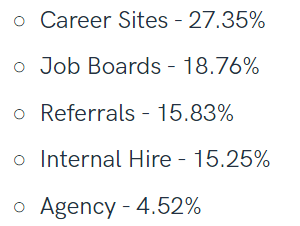 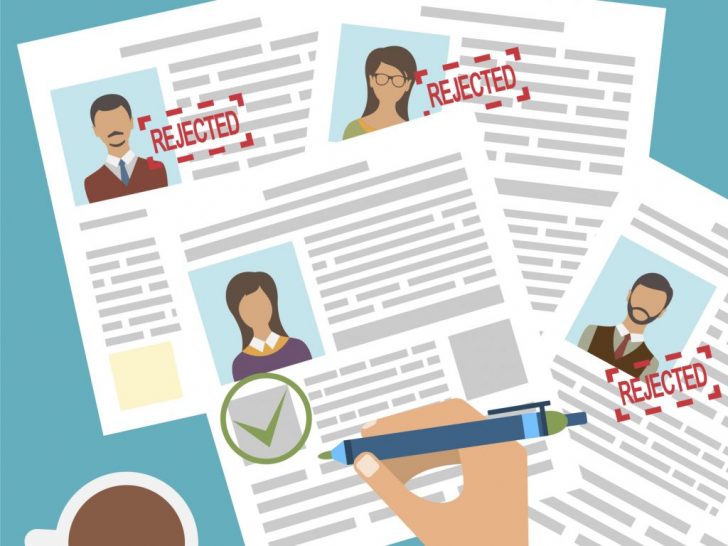 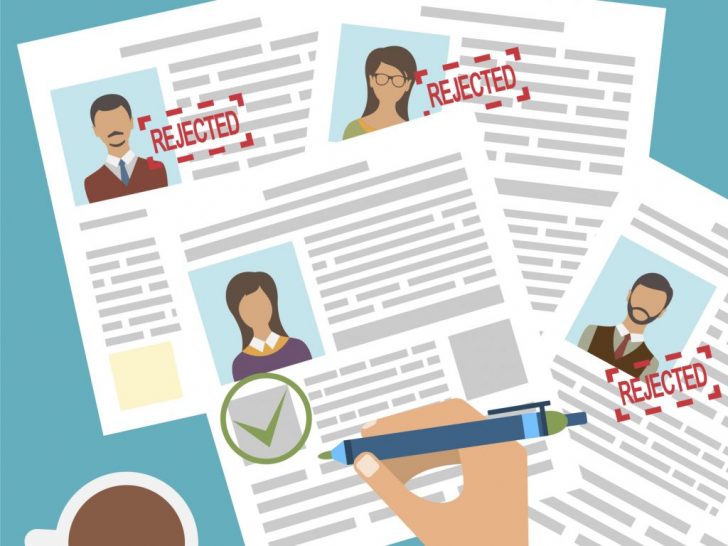 Screening
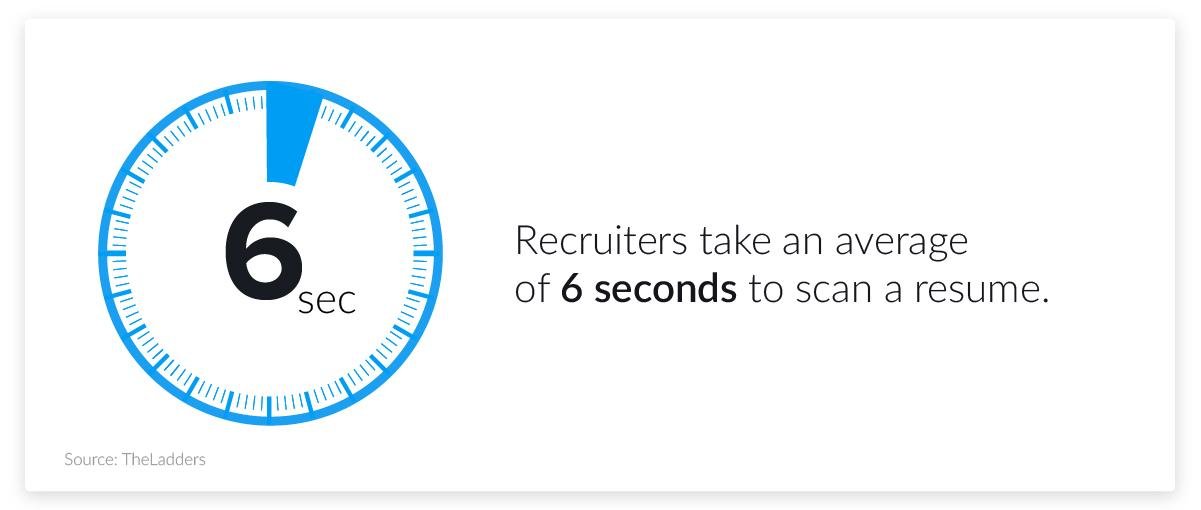 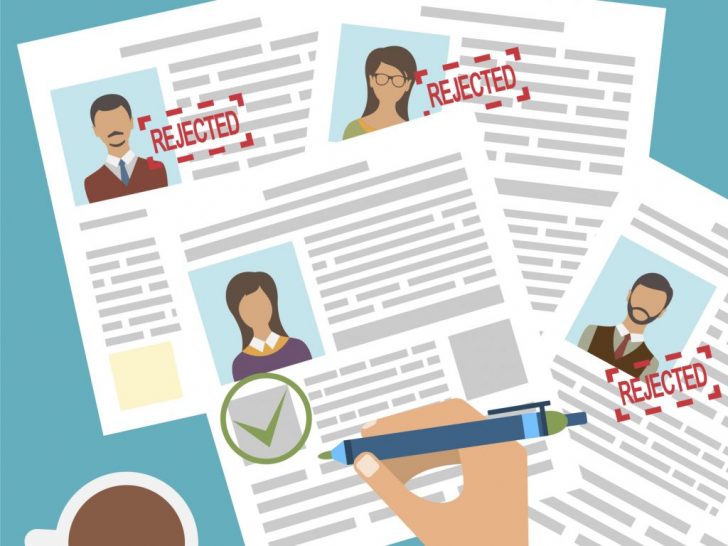 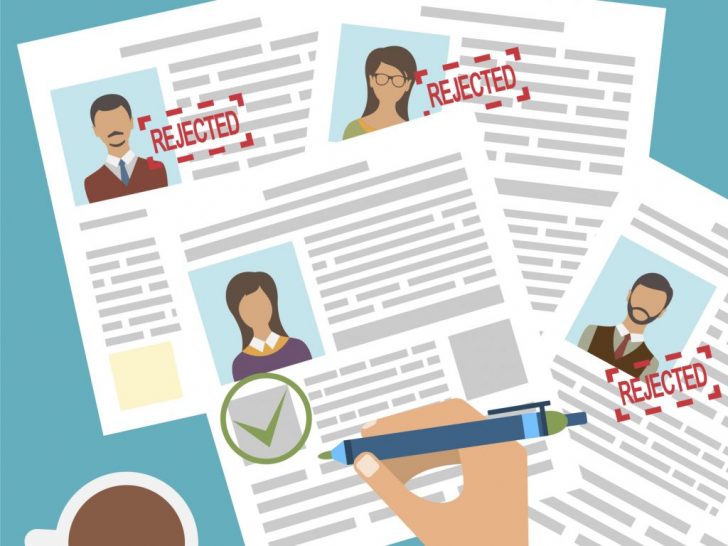 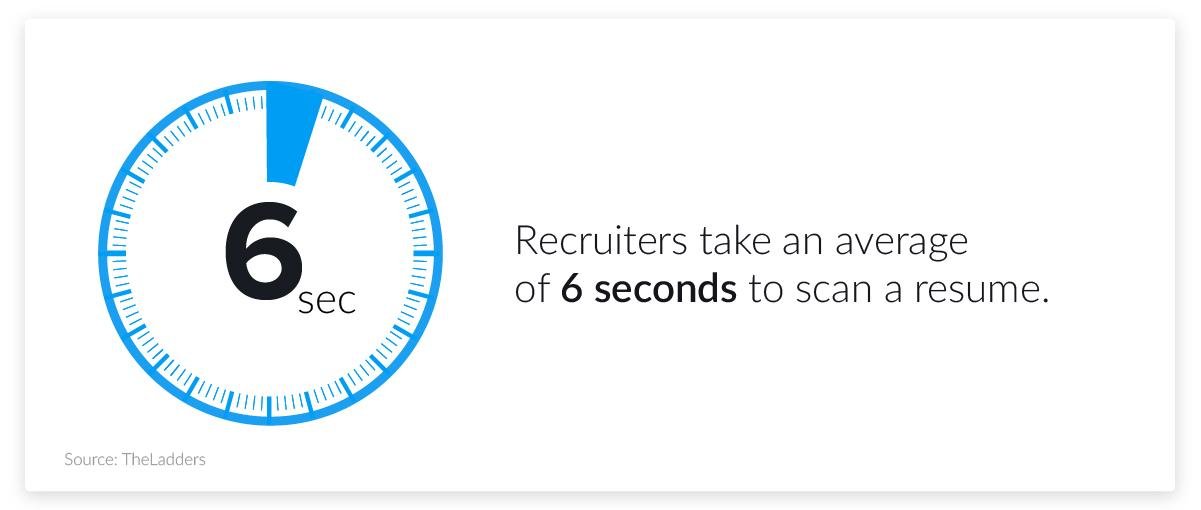 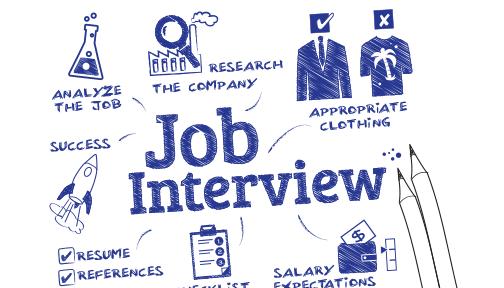 Structured vs
Unstructured
Ability tests
Personality tests
Performance simulation
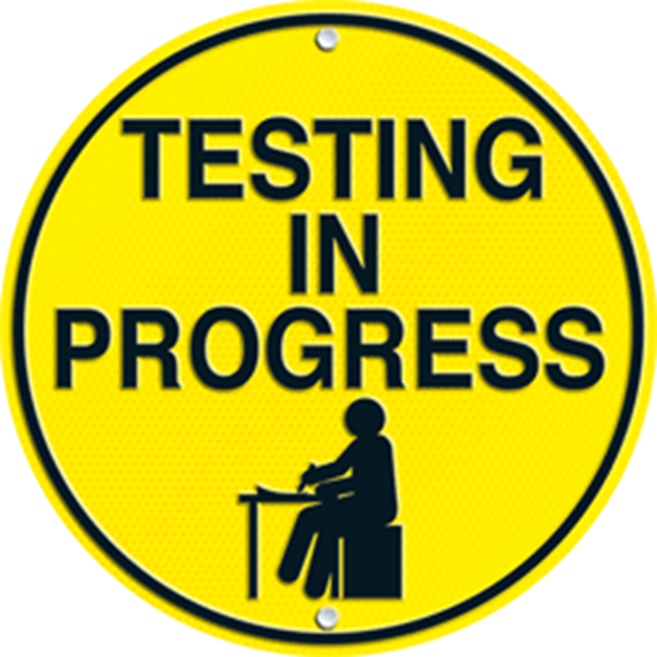 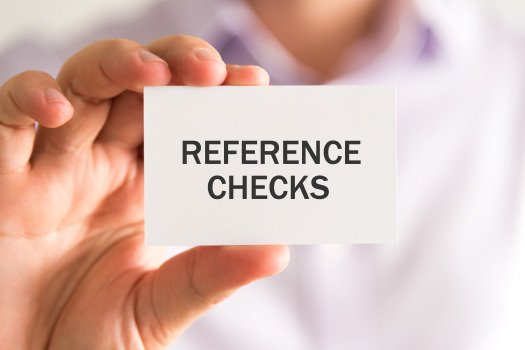 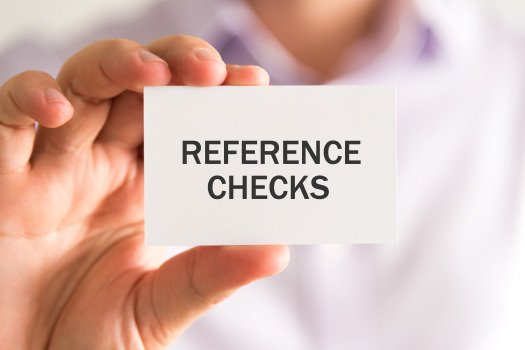 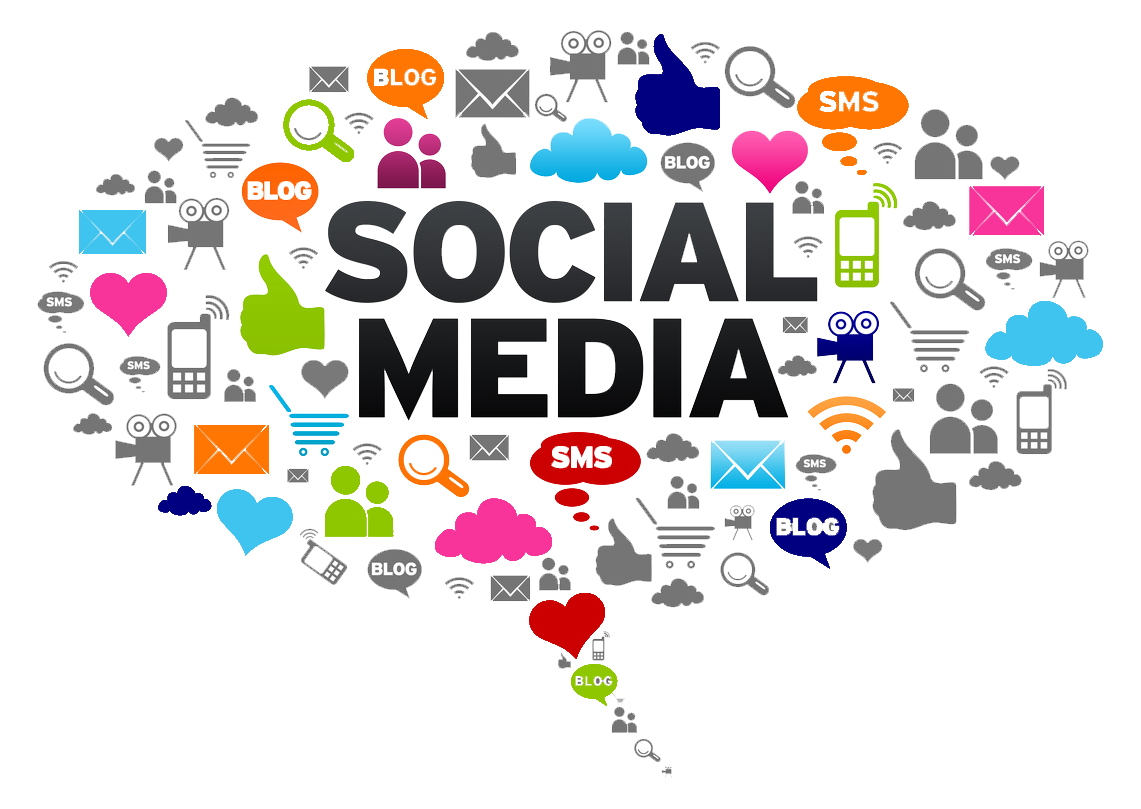 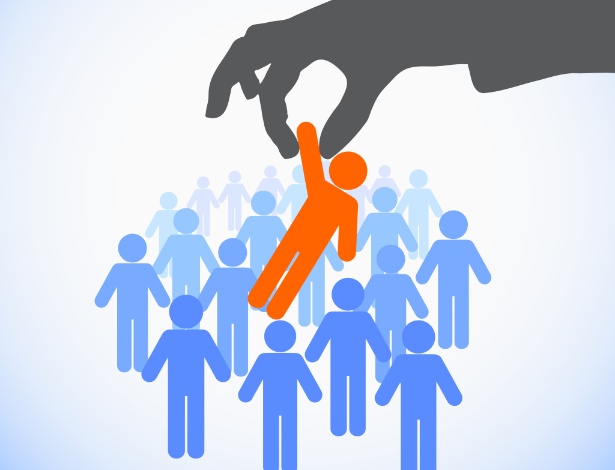 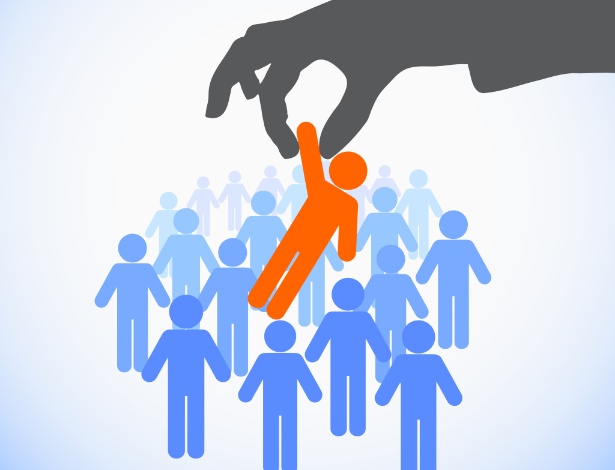 Selection
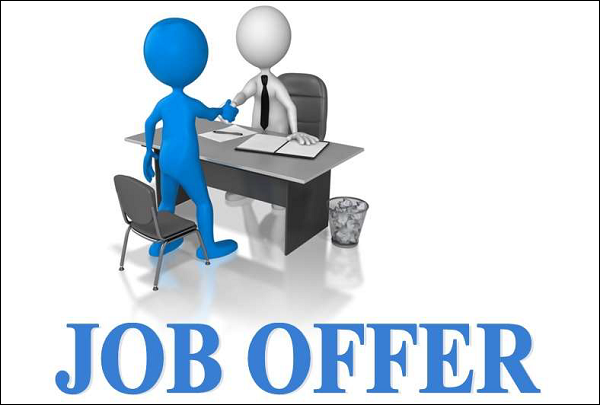 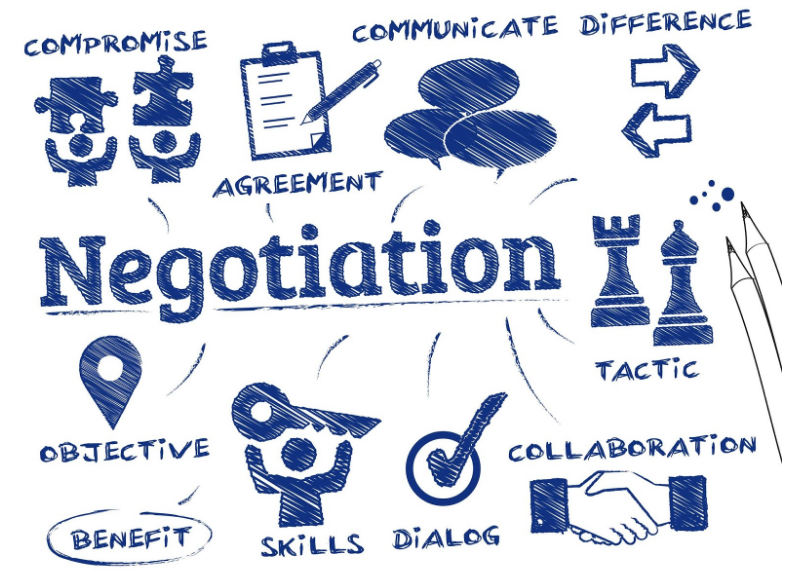 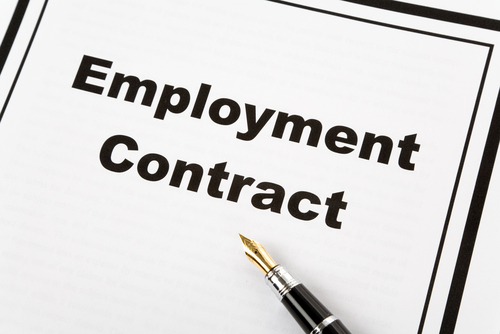 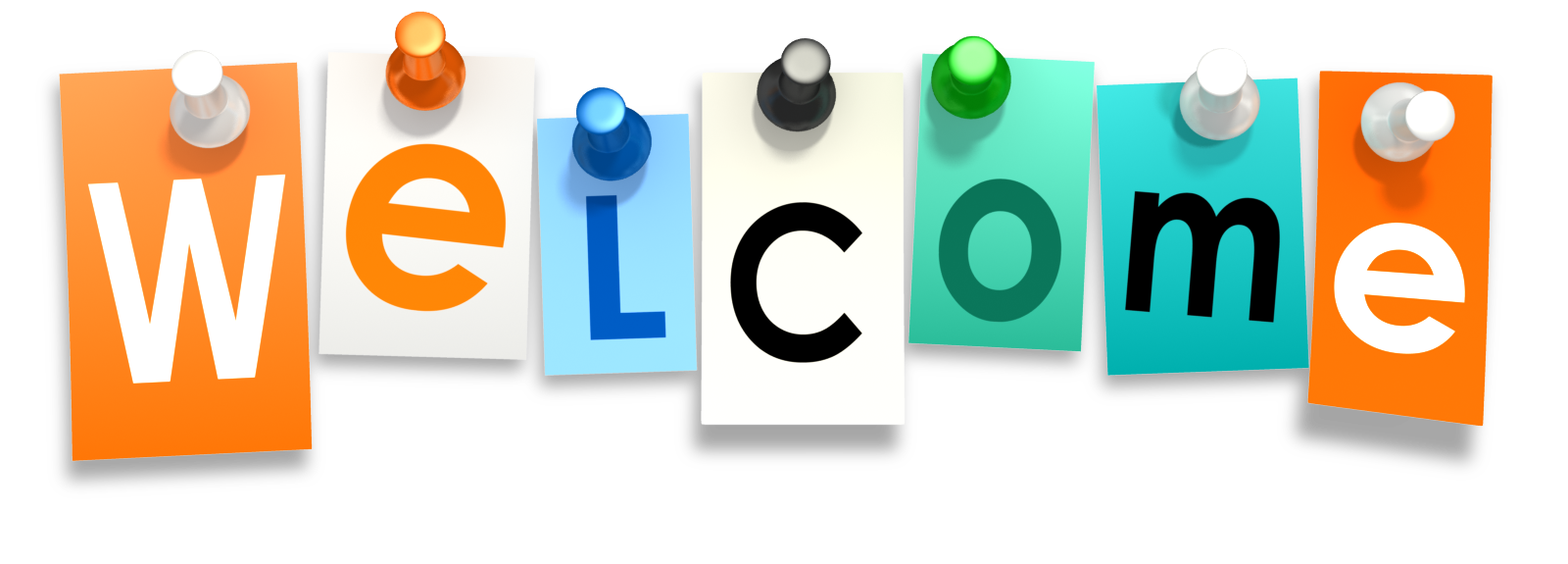 Only 12% of employees agree that their company does a good job of onboarding new employees.(State of the American Workplace Report Gallup 2017)
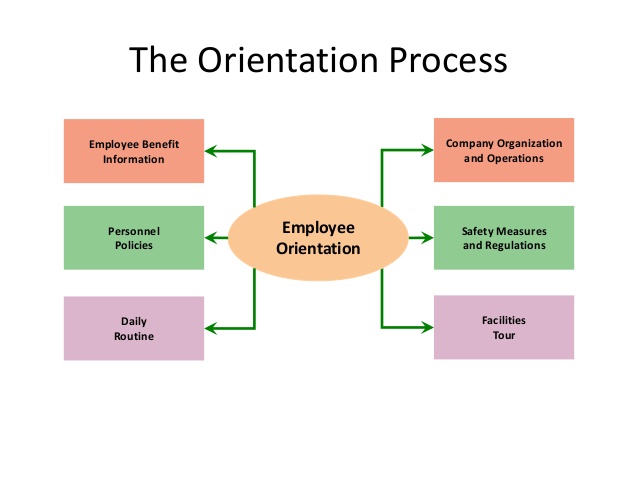 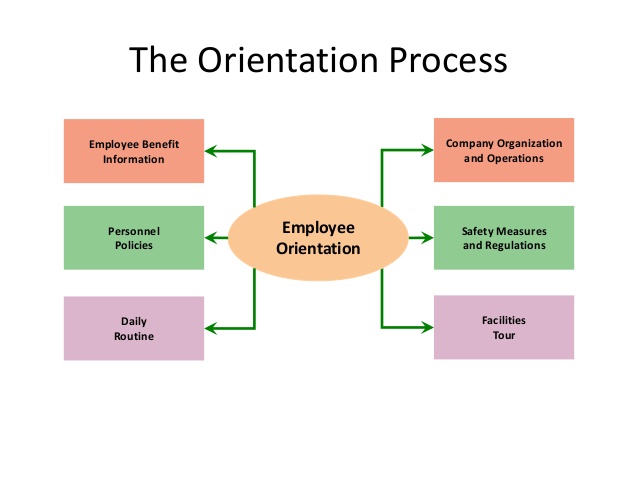 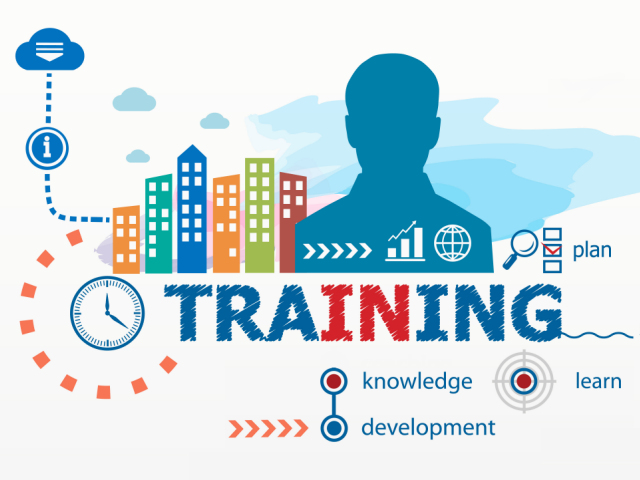 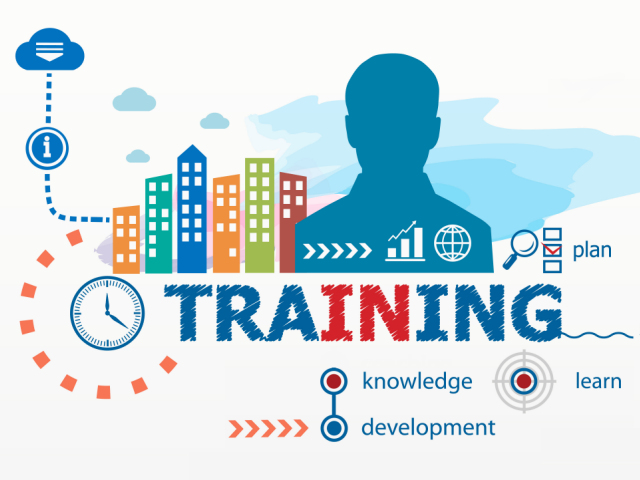 Skills gaps
Online
E-learning
On-the-job
Mentoring
Diversity
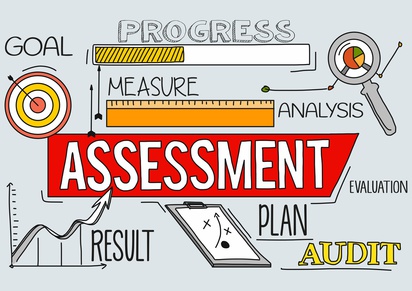 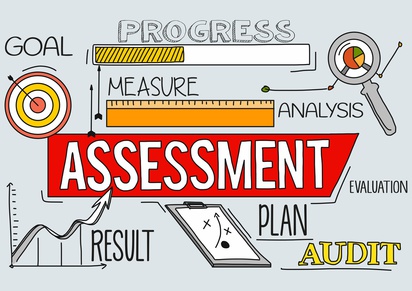 Traits
Behaviour
Results
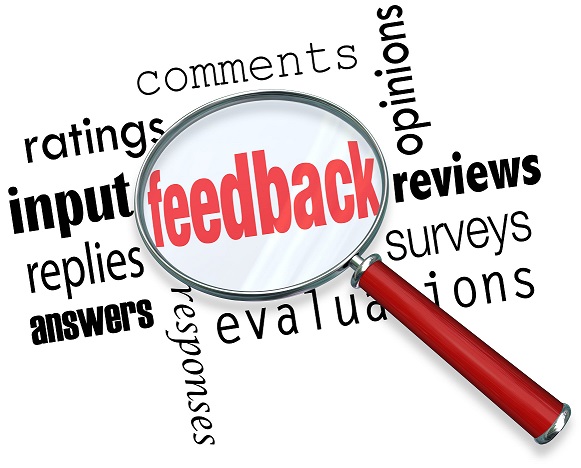 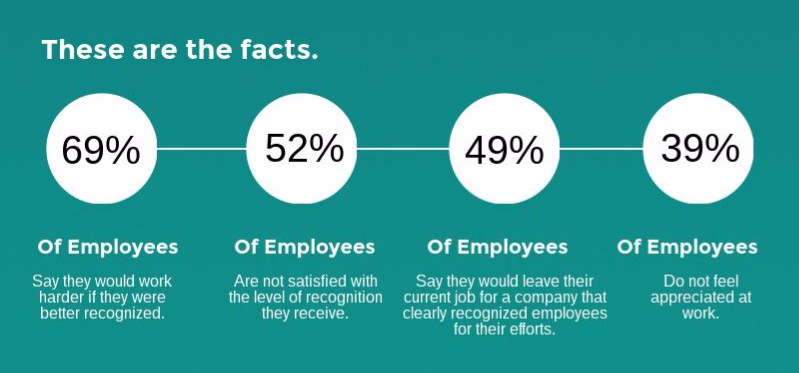 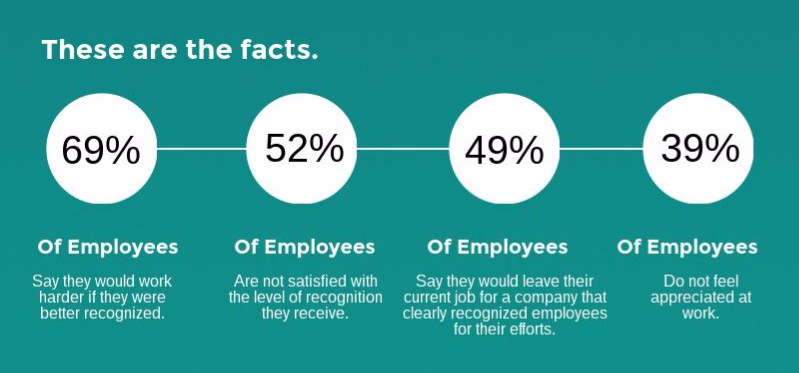 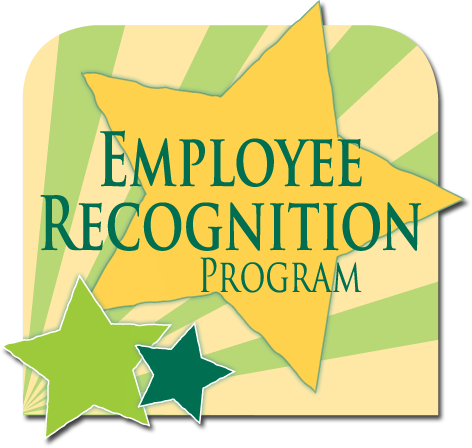 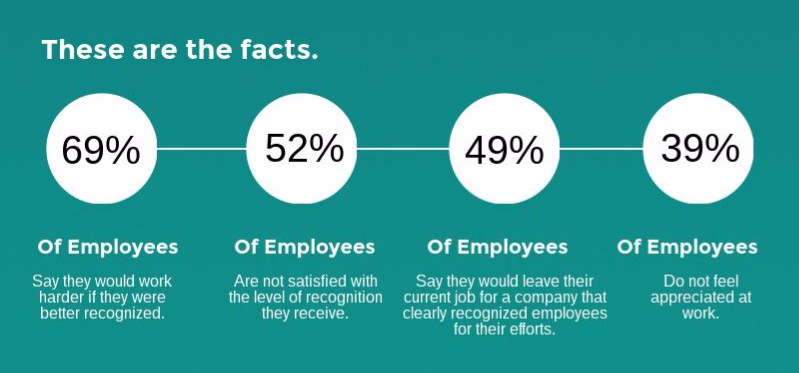 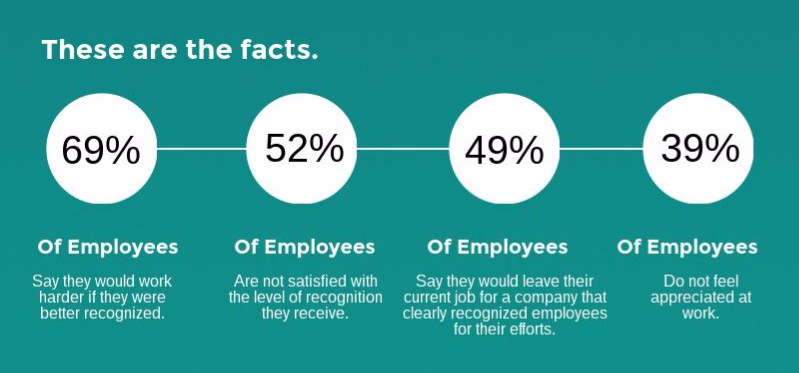 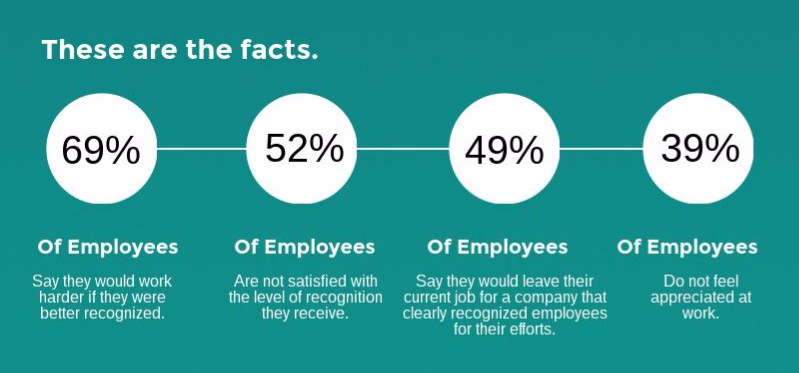 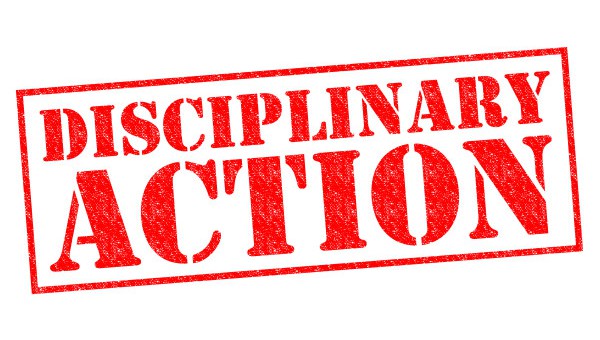 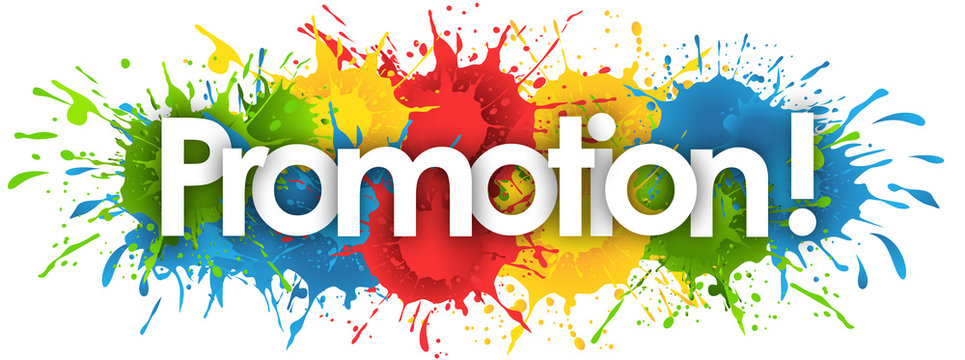 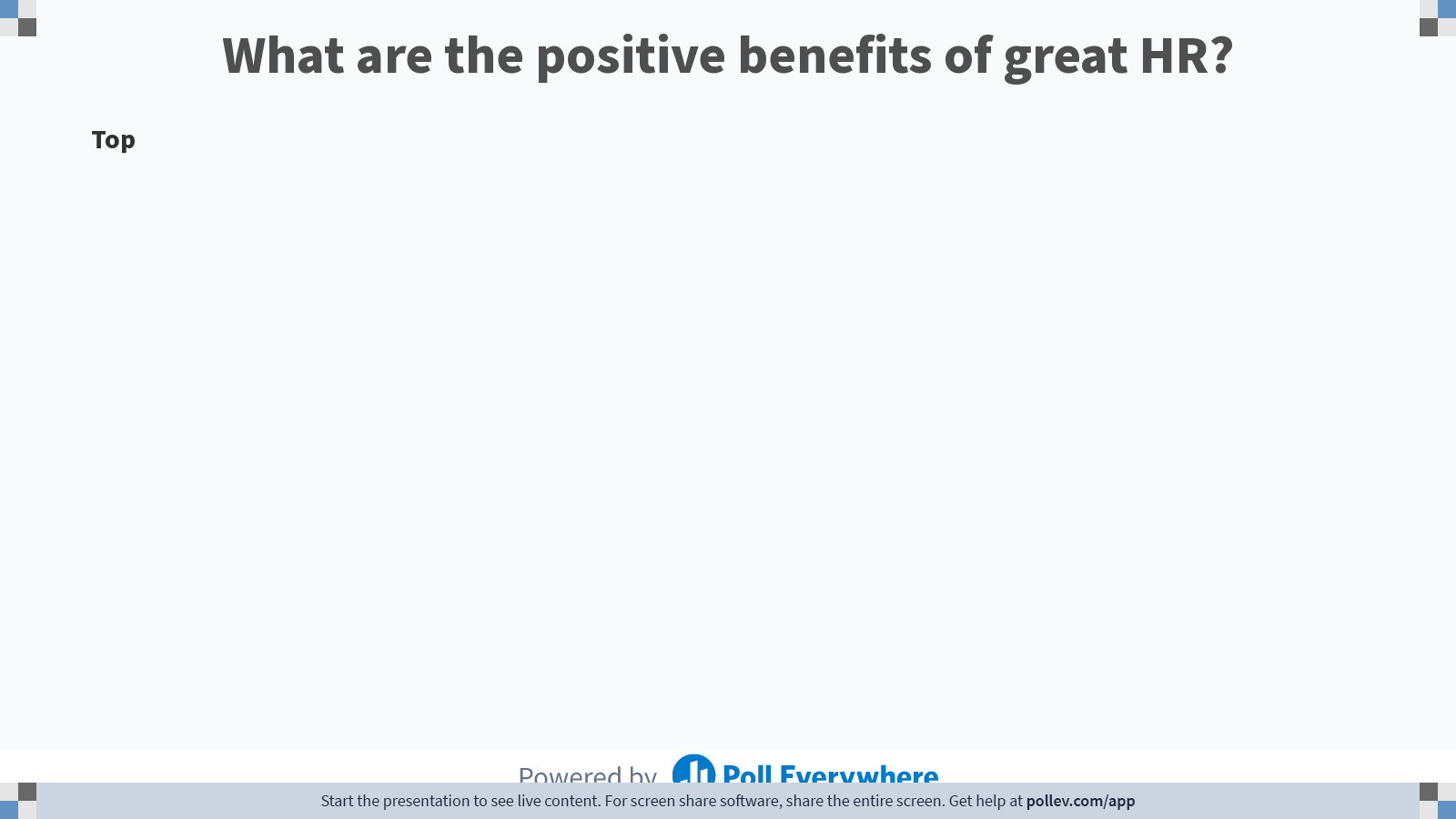 [Speaker Notes: Poll Title: Do not modify the notes in this section to avoid tampering with the Poll Everywhere activity.
More info at polleverywhere.com/support

What are the positive benefits of great HR?
https://www.polleverywhere.com/discourses/YL1wDi6OeYIEn9CDUqdyt]
Positive Benefits
Less turnover, better retention
Fosters employee happiness, loyalty
High job satisfaction
Boosts productivity, gets better results
Better, more consistent quality
Lower costs – higher profit
Influences on pay, promotion, job design
Less theft and corporate sabotage
Better corporate reputation
Attracts great people that want to work there
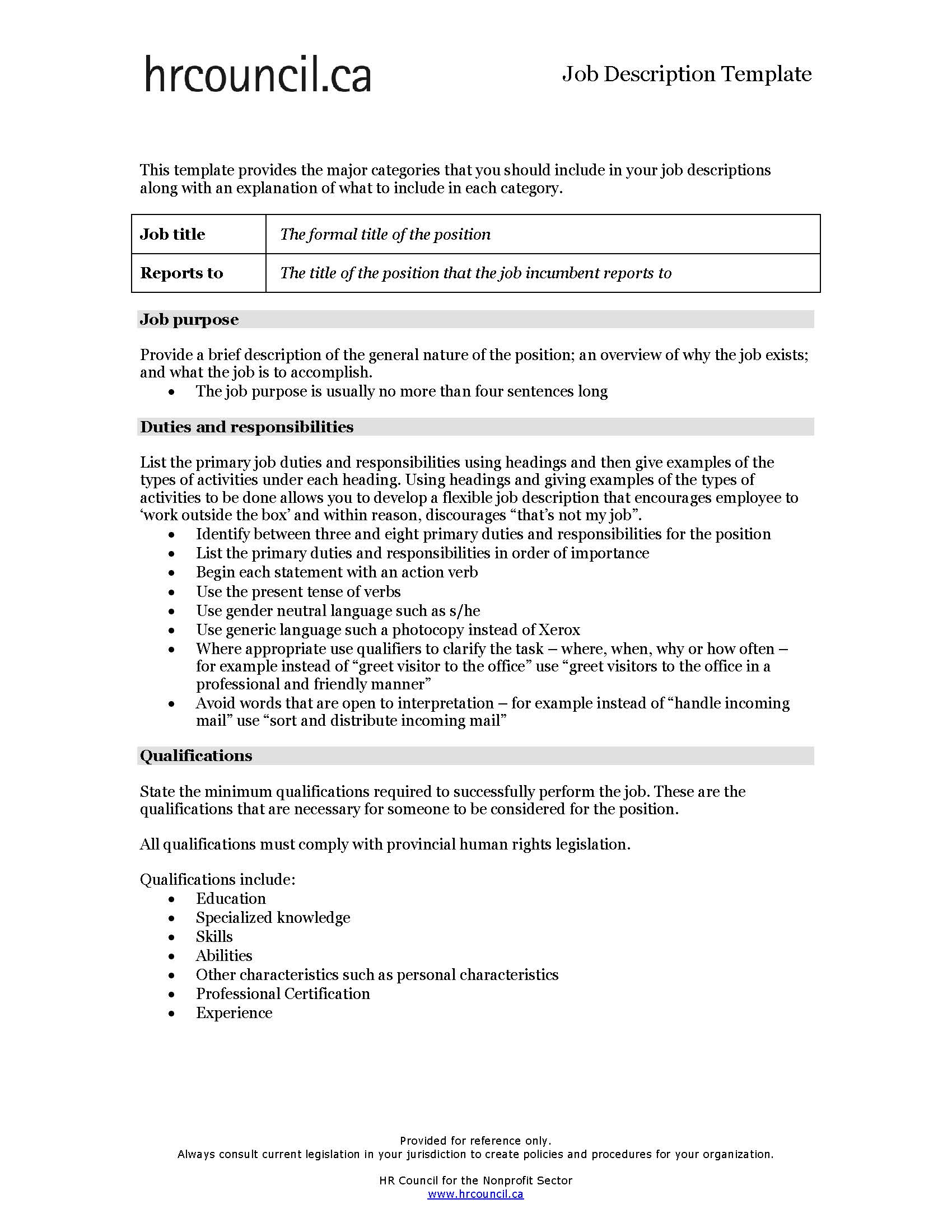 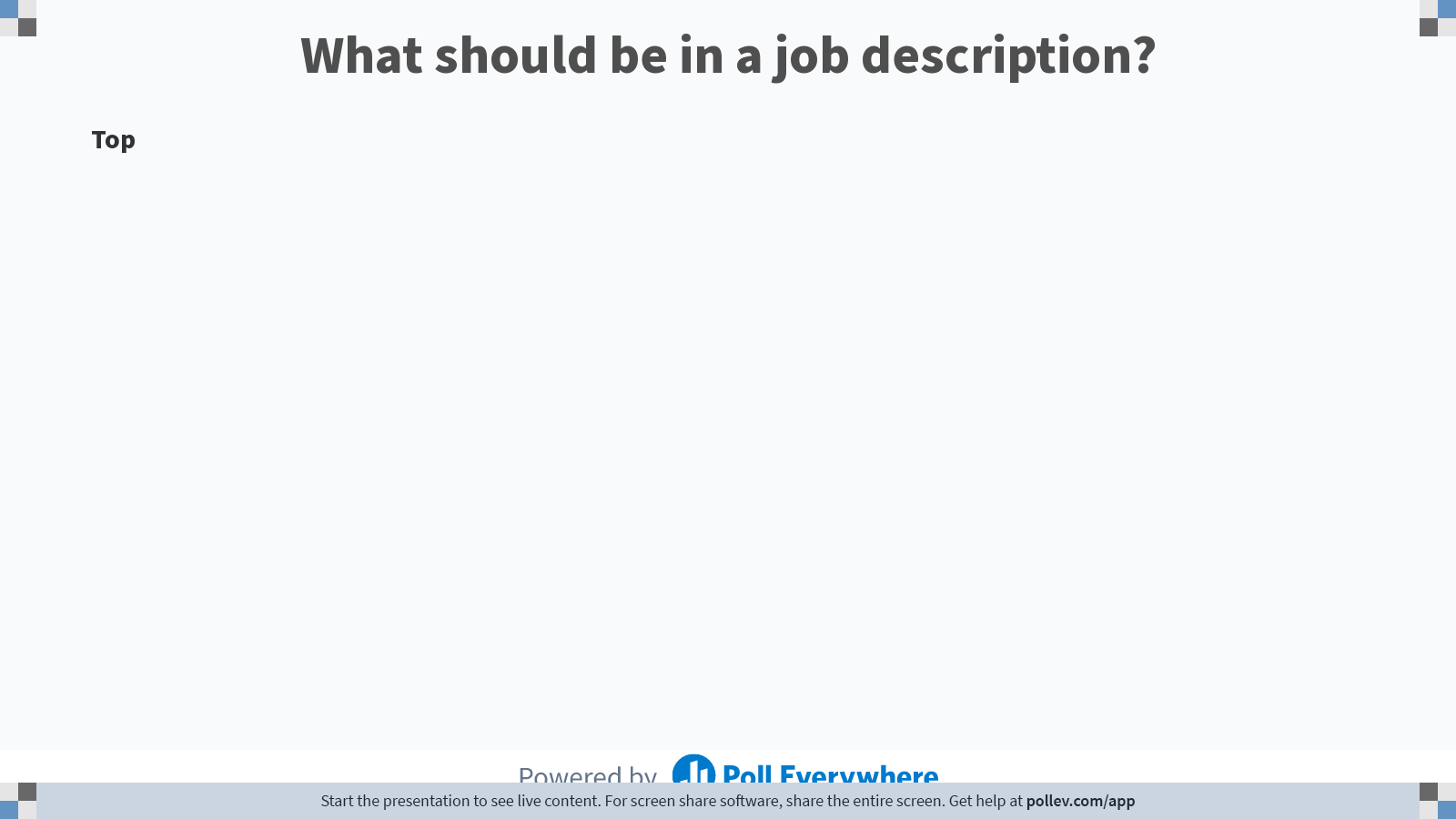 [Speaker Notes: Poll Title: Do not modify the notes in this section to avoid tampering with the Poll Everywhere activity.
More info at polleverywhere.com/support

What should be in a job description?
https://www.polleverywhere.com/discourses/CcMVQkKgMFB4SLsek4VQM]
Job Description
NO SURPRISES!!
Qualifications
Education
Specialized knowledge
Skills
Abilities
Other characteristics such as personal characteristics
Professional Certification
Experience
Job Title
Reports to
Job purpose (brief description)
Duties and responsibilities
Qualifications
Working conditions
Physical requirements
Direct reports
Schedule and Hours Requirements
Compensation
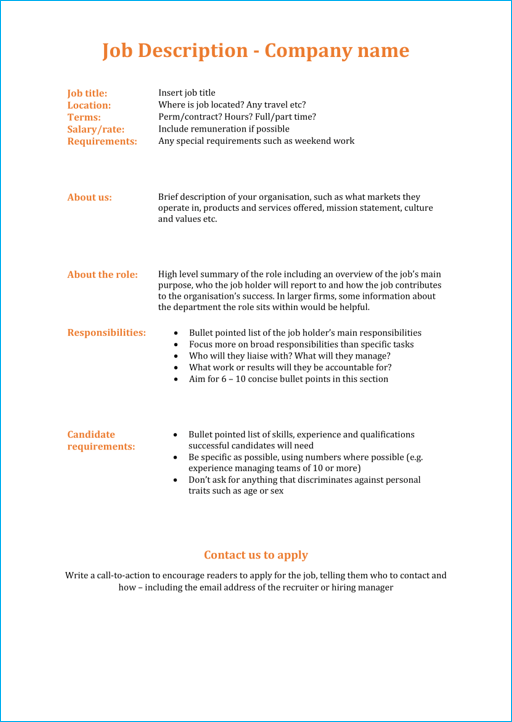 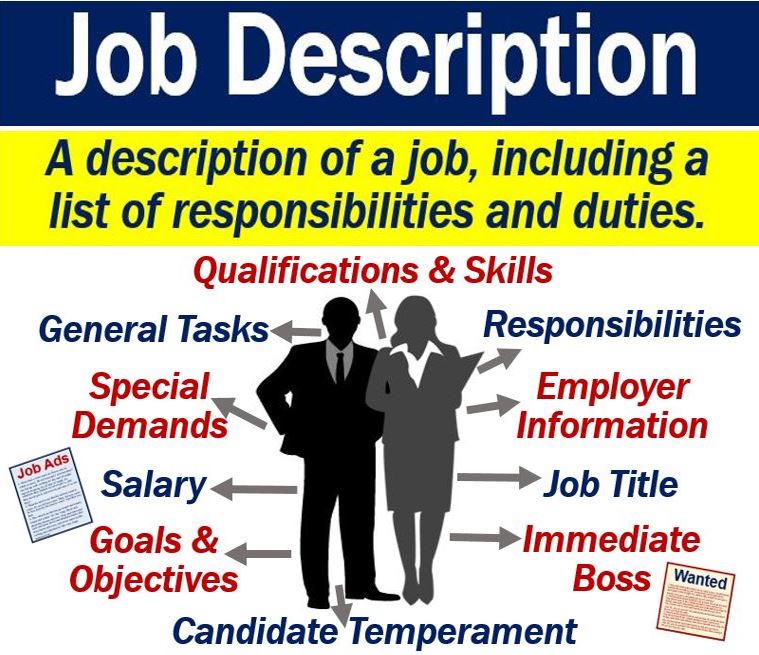 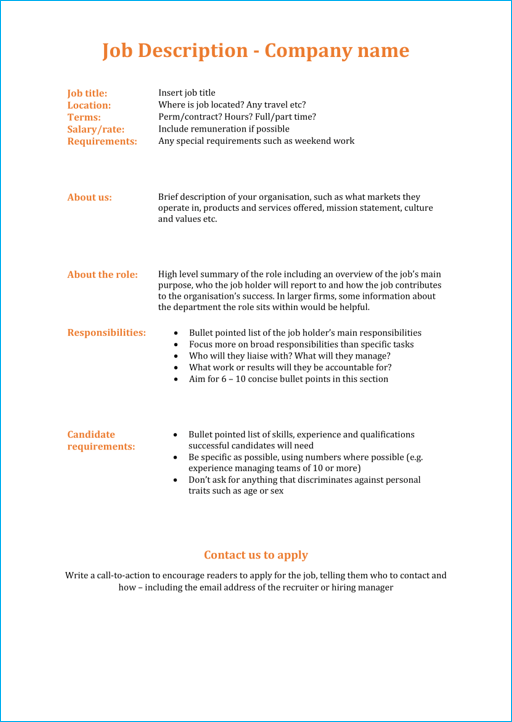 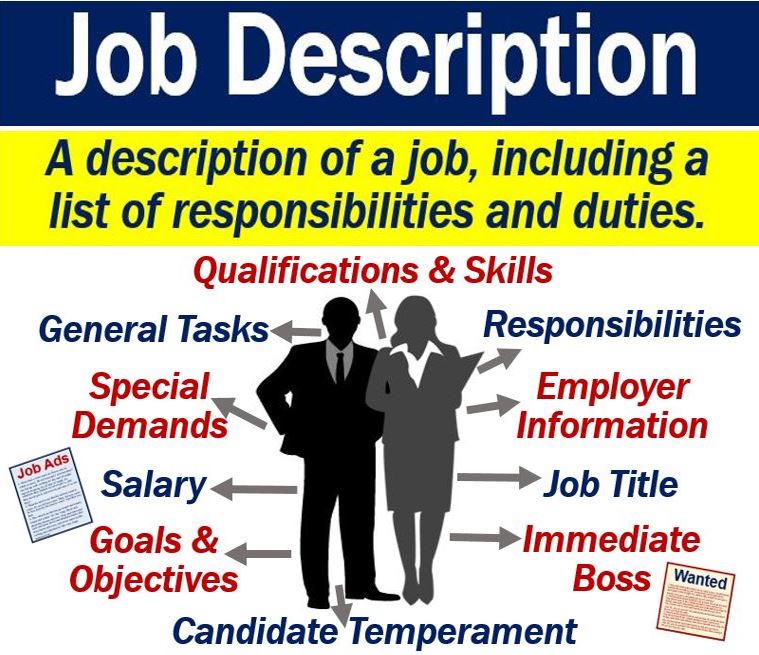 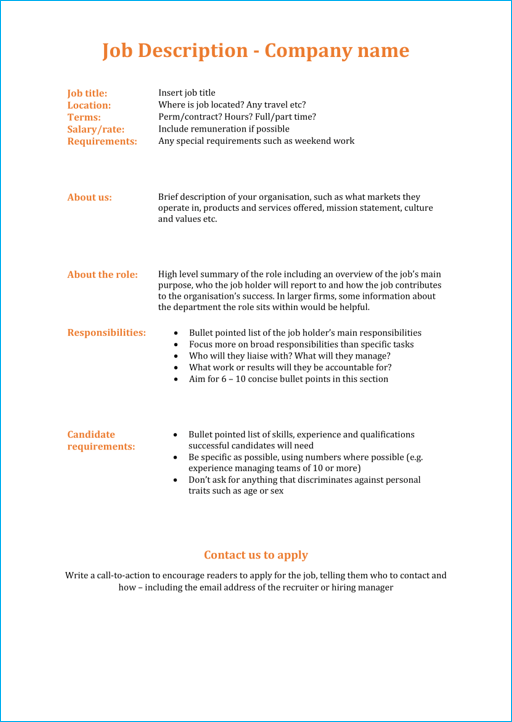 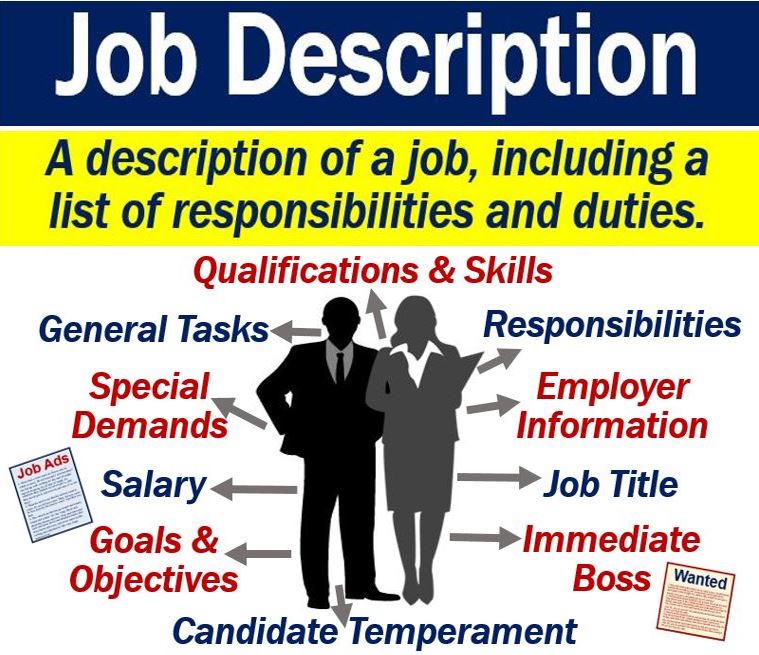 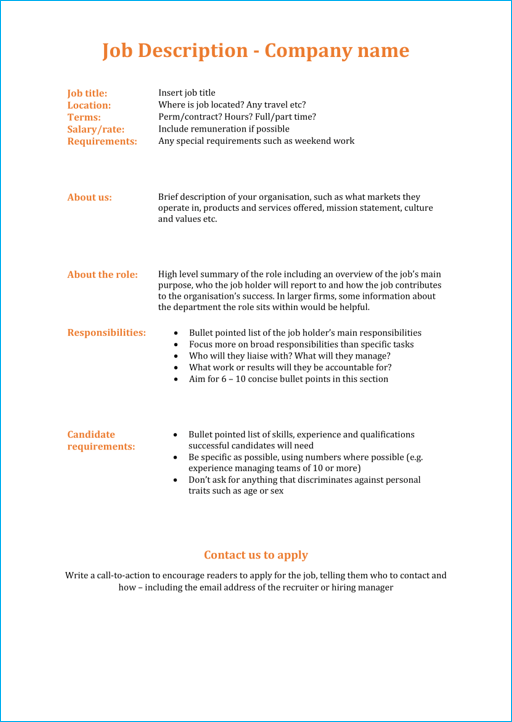 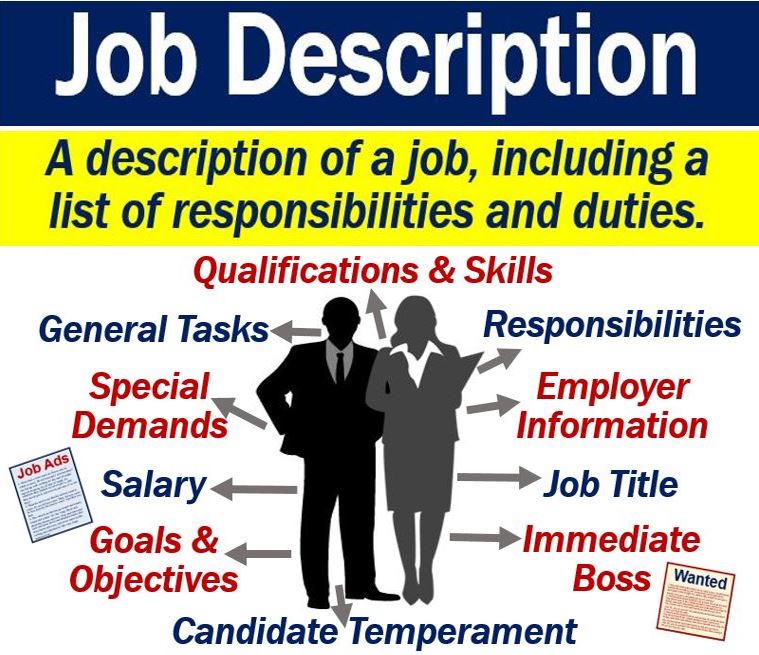 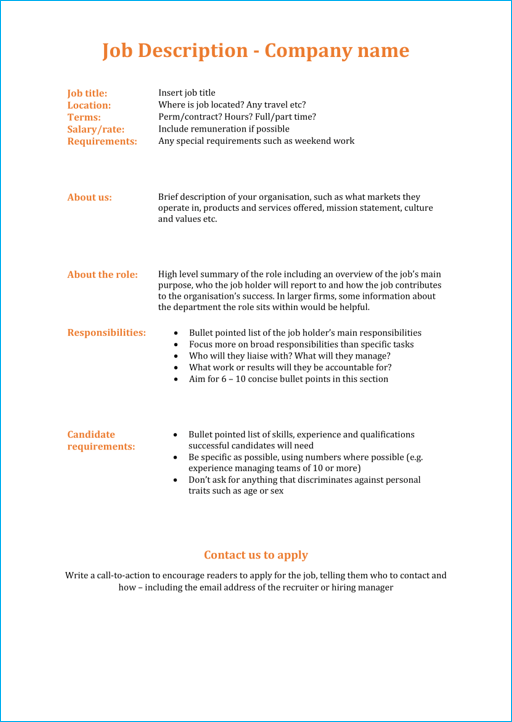 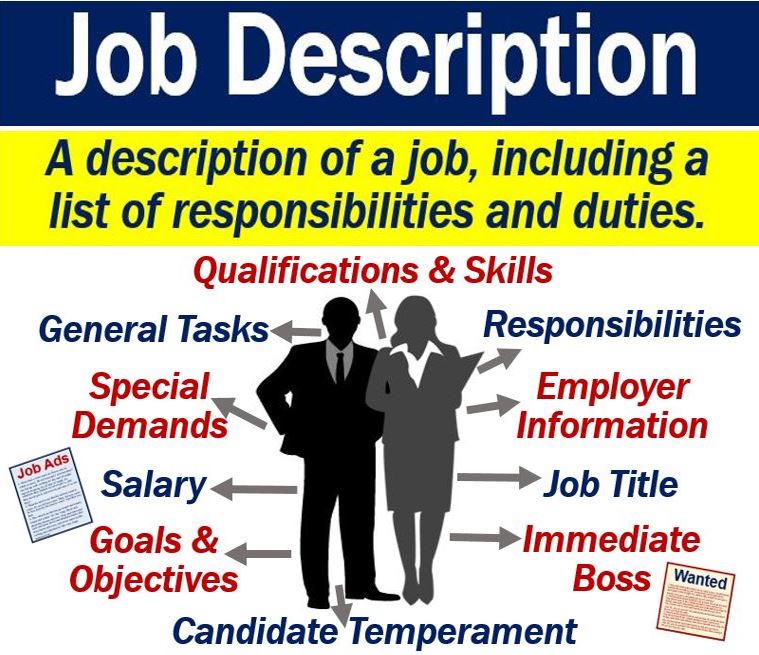 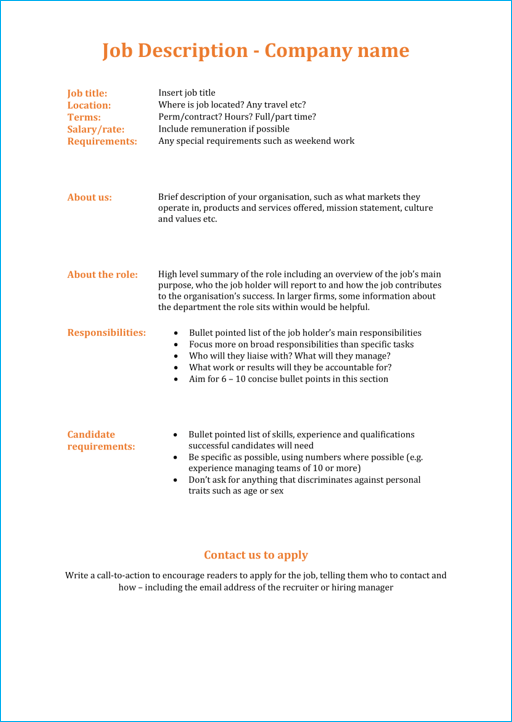 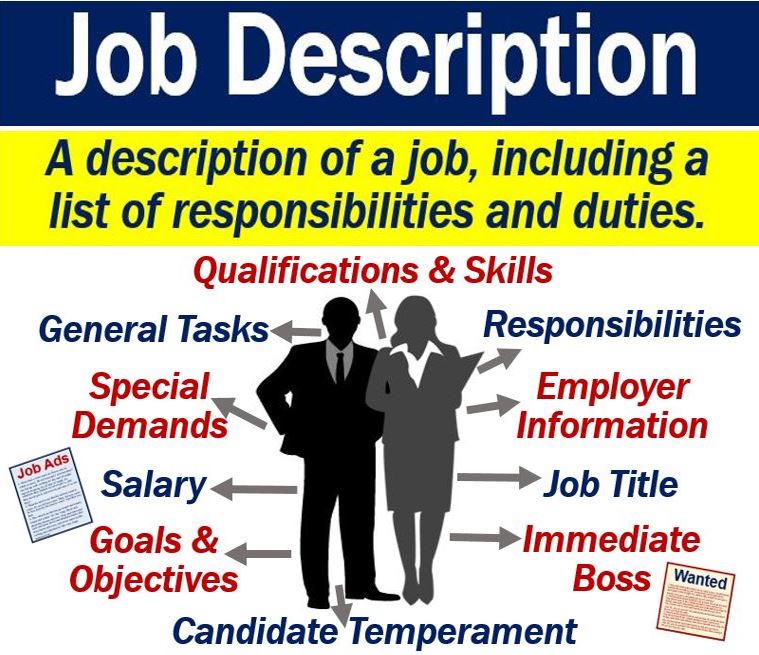 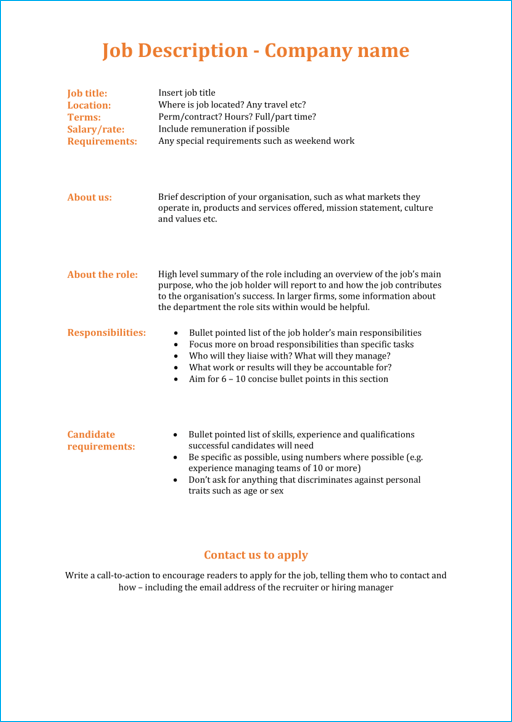 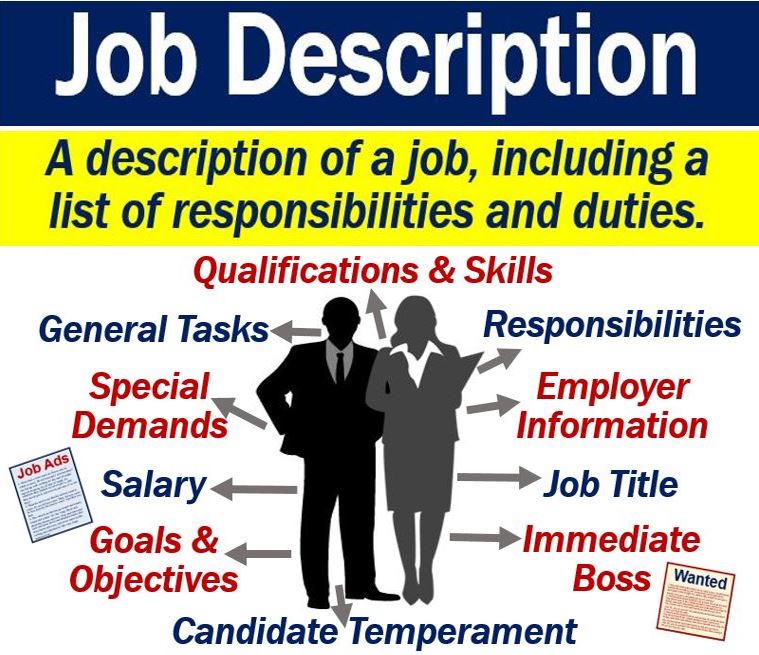 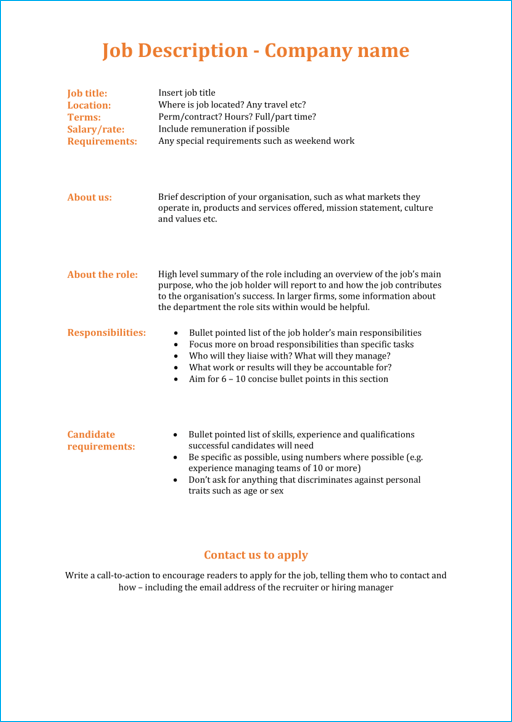 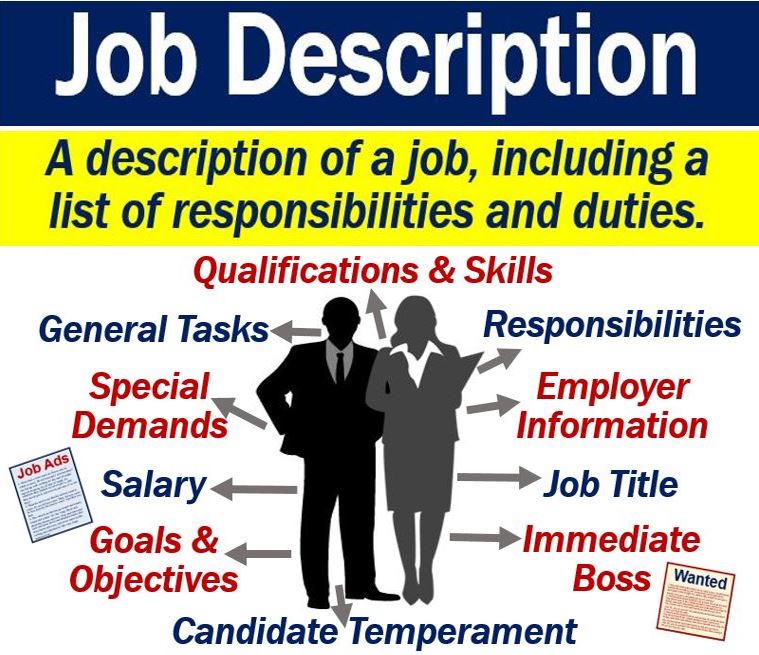 NO SURPRISES!!
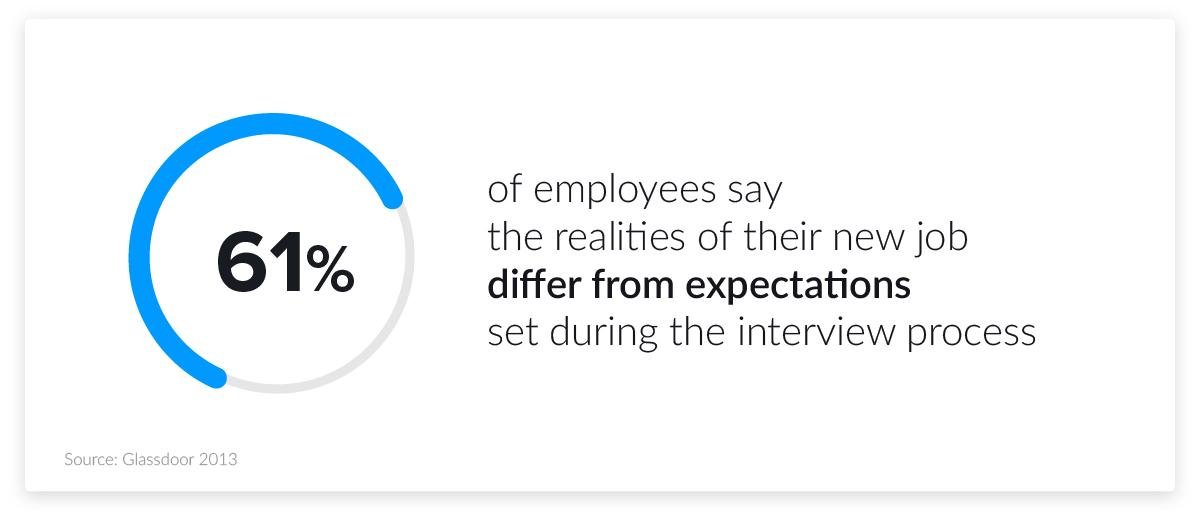 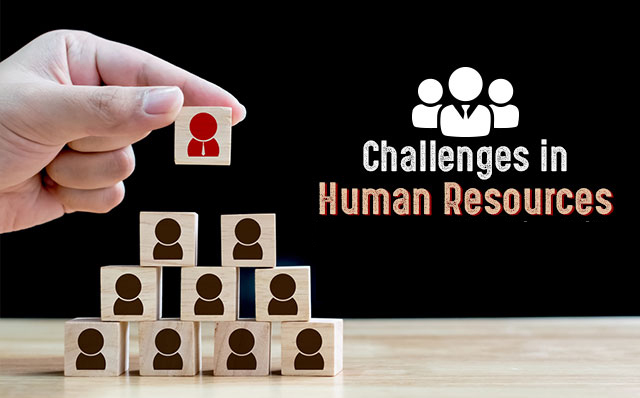 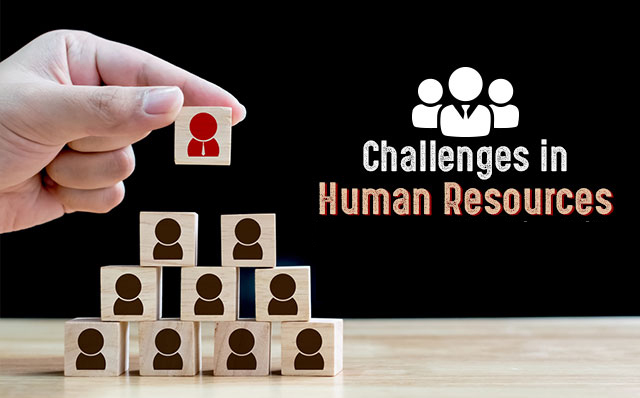 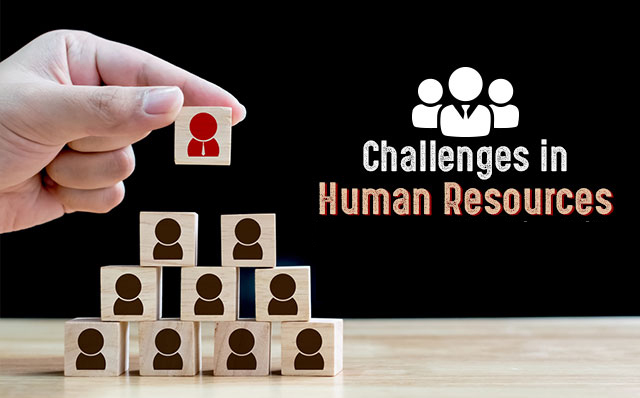 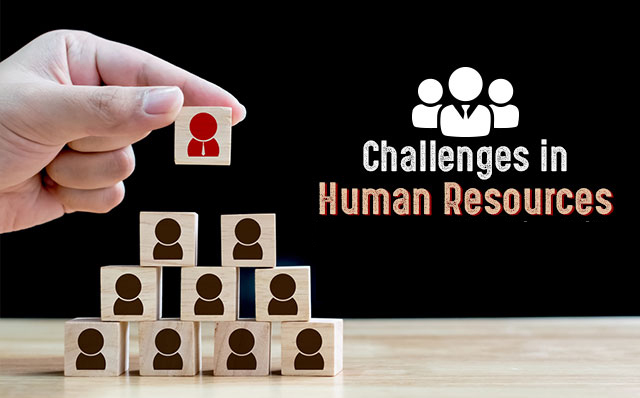 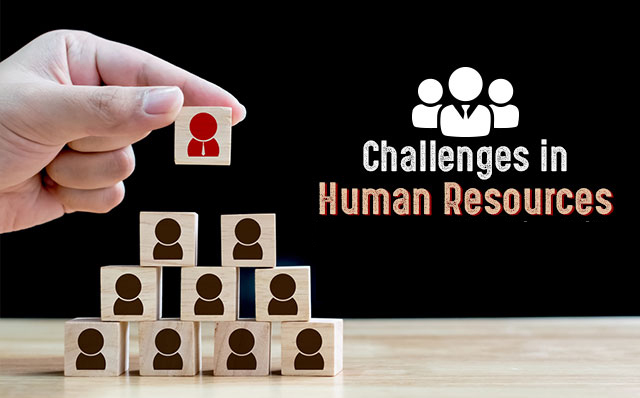 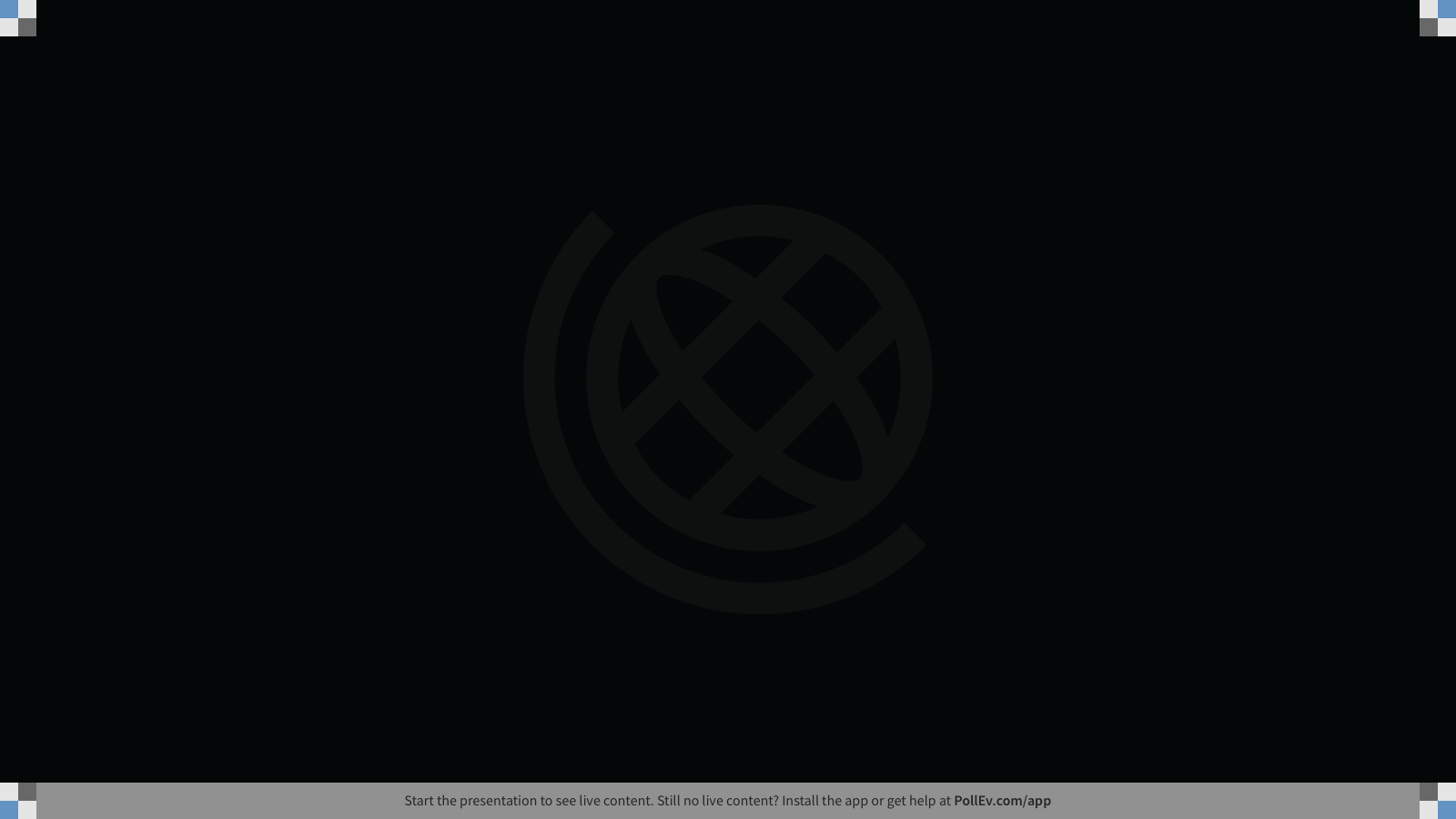 [Speaker Notes: LiveSlide
https://jamboard.google.com/d/1xYq5IKwFqpQZ34-t9i_ad9srOTeS1WuXtTtbEQ6J_RU/edit?usp=sharing]
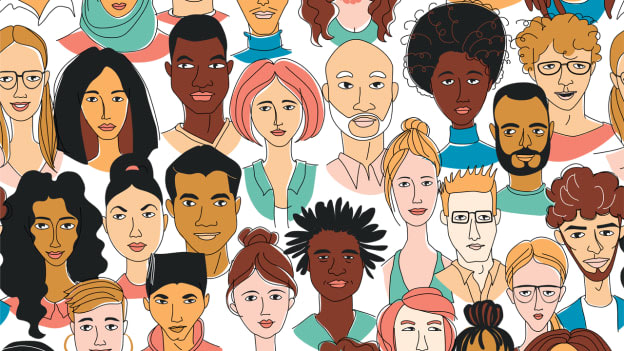 Diversity
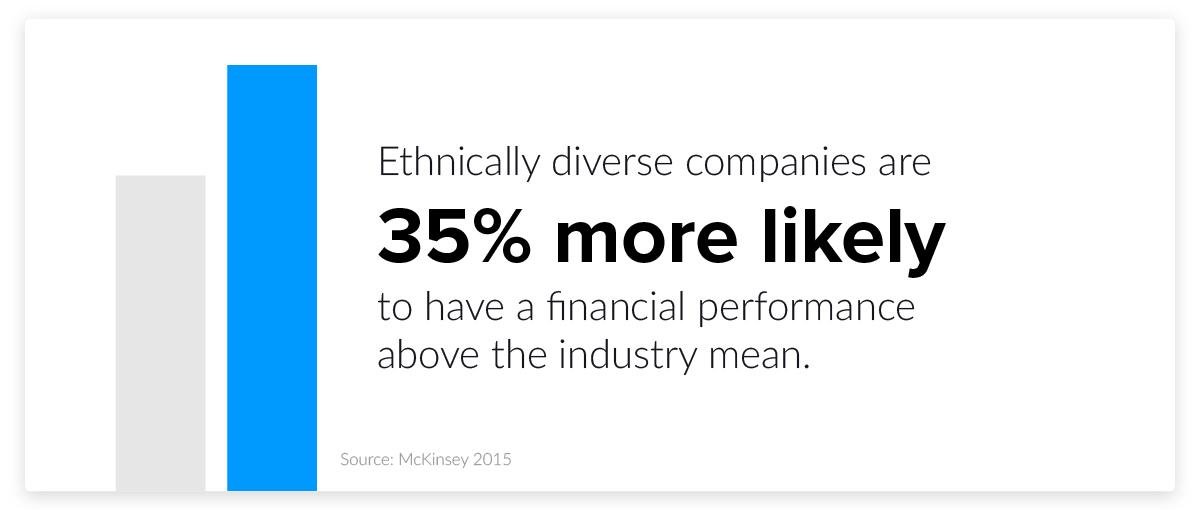 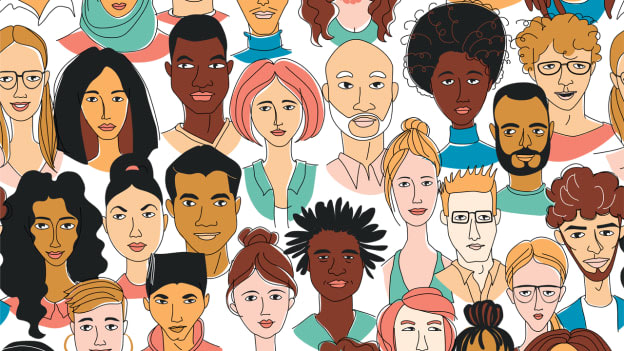 Discrimination
Systemic vs Direct
Ethical considerations
Legal consequences
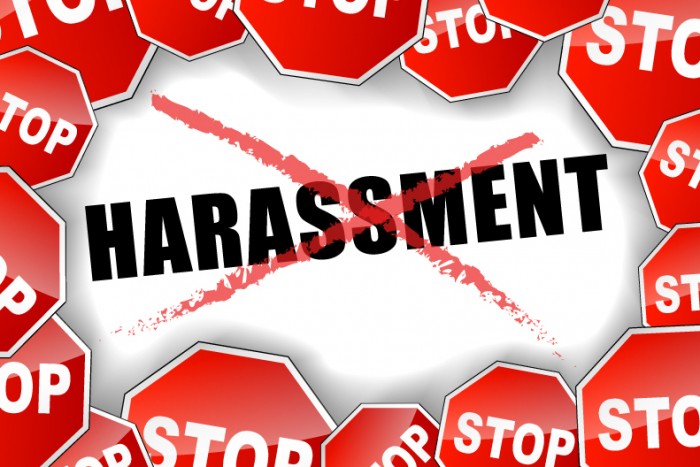 Steps to Eradicate Harassment
Develop and communicate a policy
Use a fair procedure to investigate
Take corrective action quickly
Provide education and training (especially to managers)
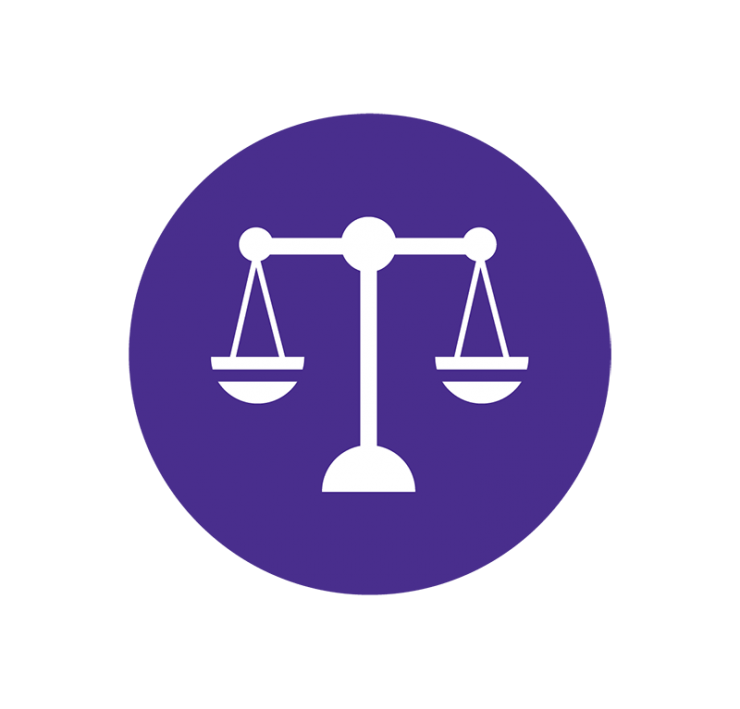 Employment Standards Act
Human Rights Commissions
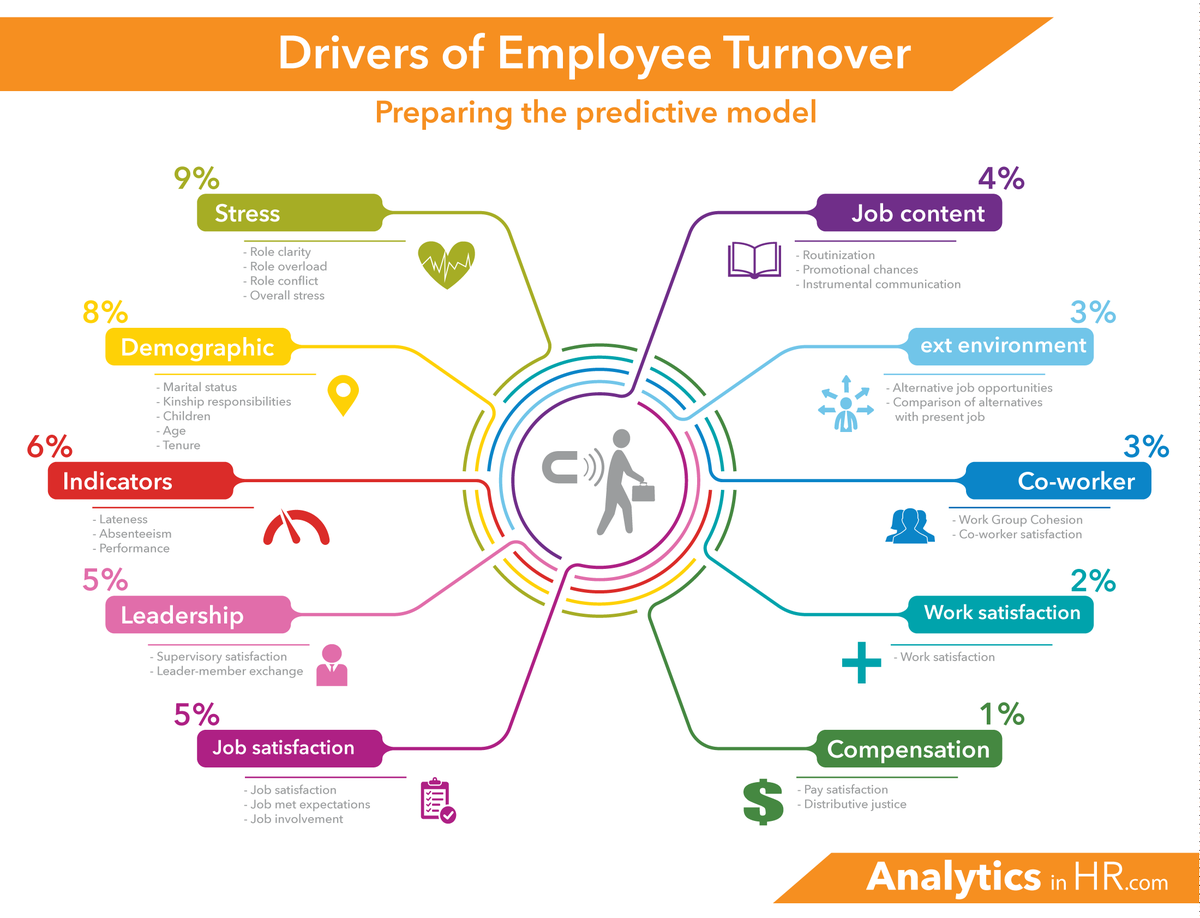 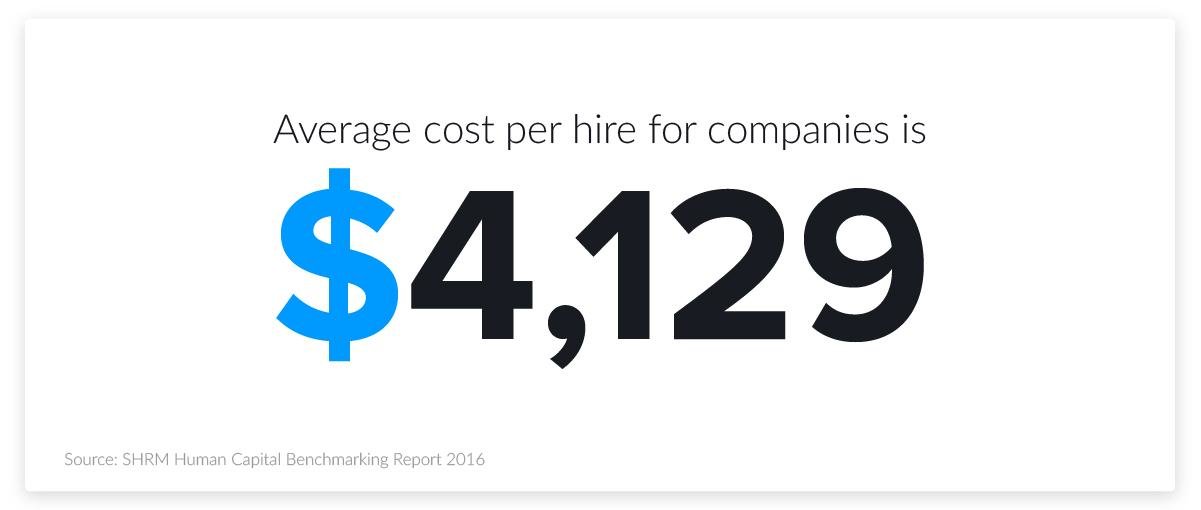 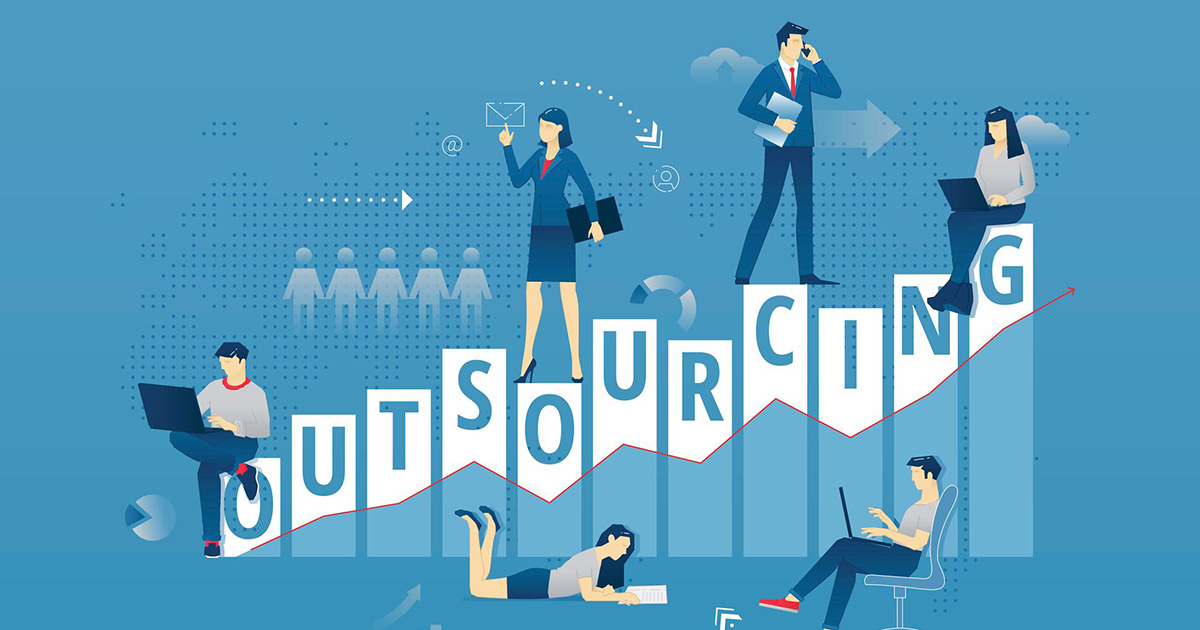 Fairness
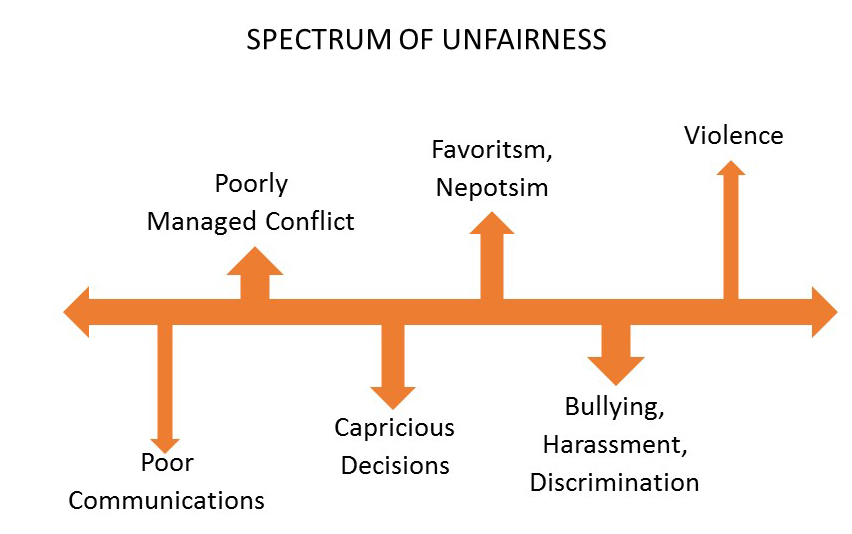 Compliance: Navigate Laws and Regulations
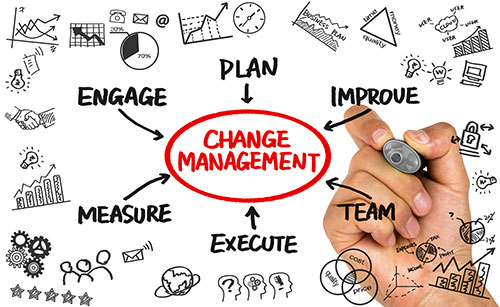 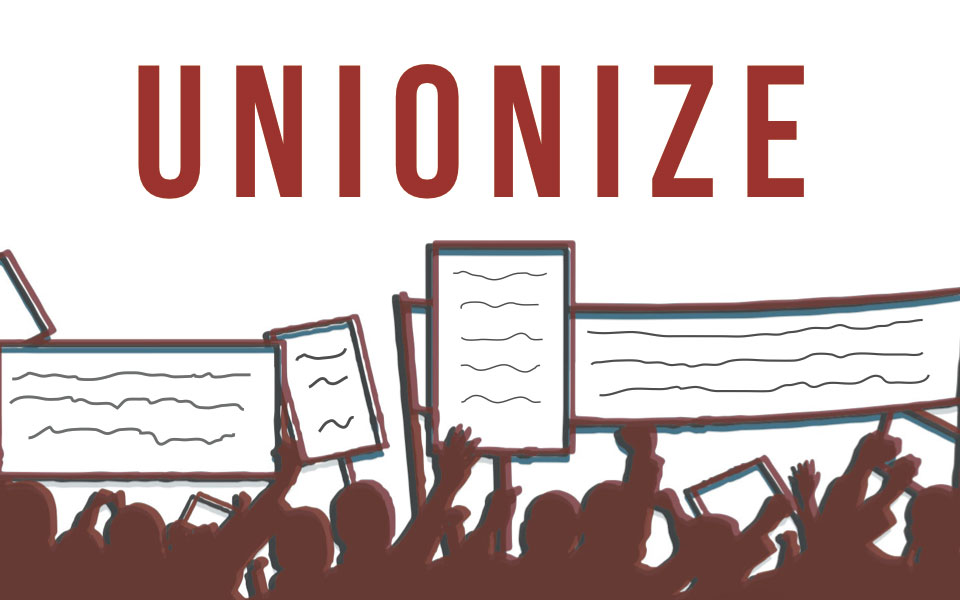 The Business Perspective
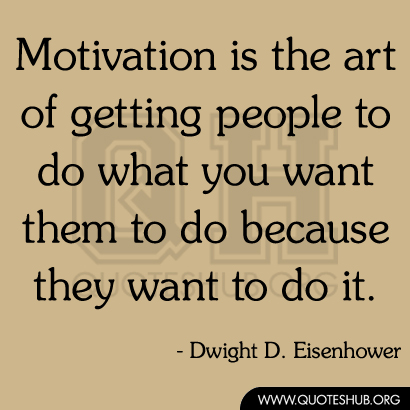 How can we motivate?
Compensation
Salary
Bonuses 
Perks 
Incentives
Working conditions
Promotions and new opportunities
Be constructive
Empower
Encourage work/life balance
Be flexible
Good communications
Be appreciative
Show support
Be encouraging
Recognize their efforts
Focus on development
Considerate ‘time off’
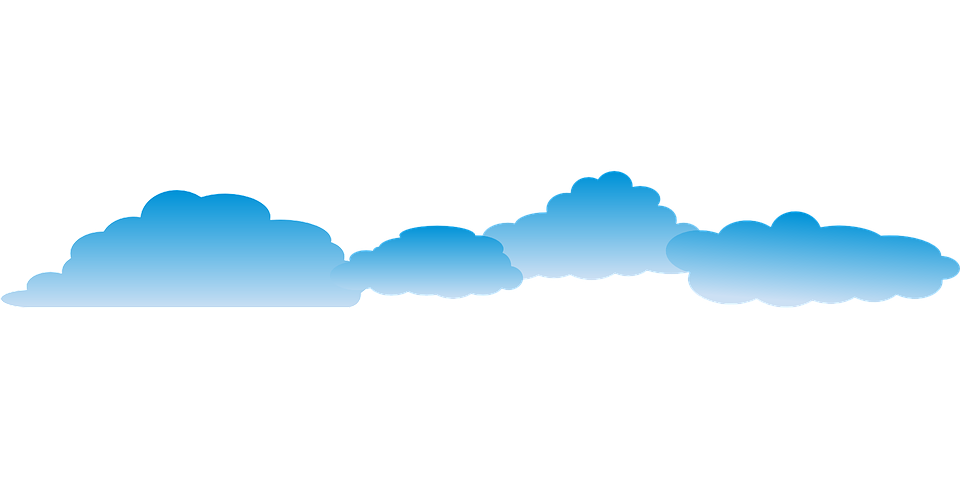 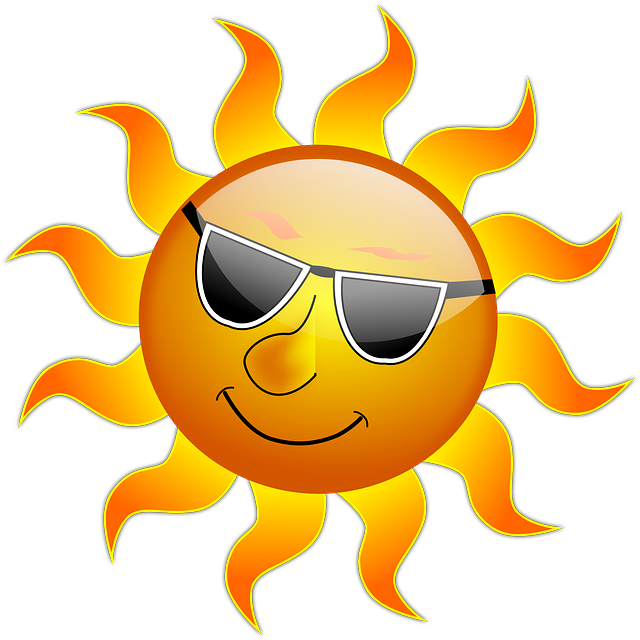 HINT: Emotional connection to your job and how much you like it
J O B
S A T  I  S F A C T  I O N
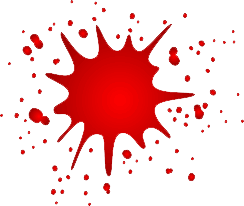 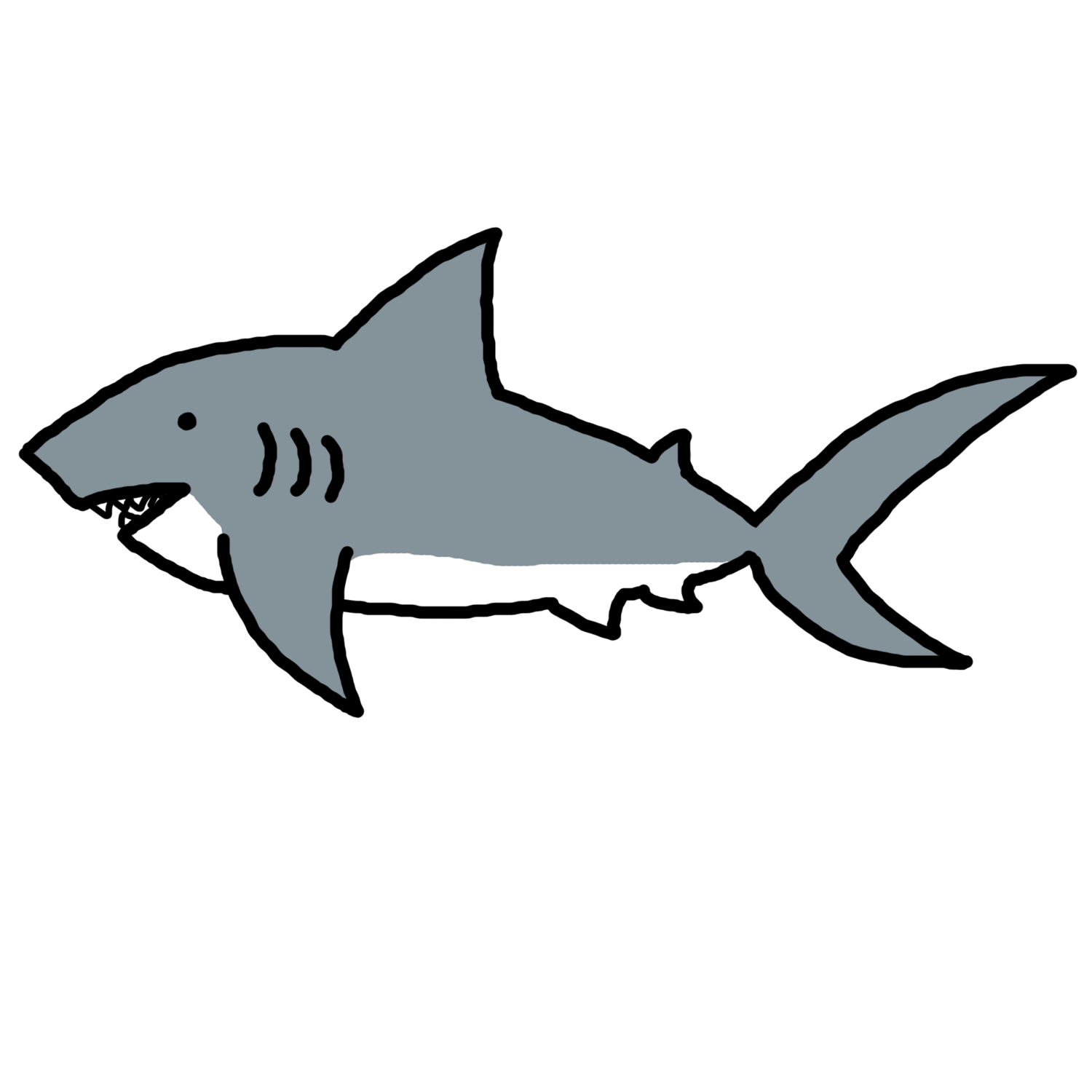 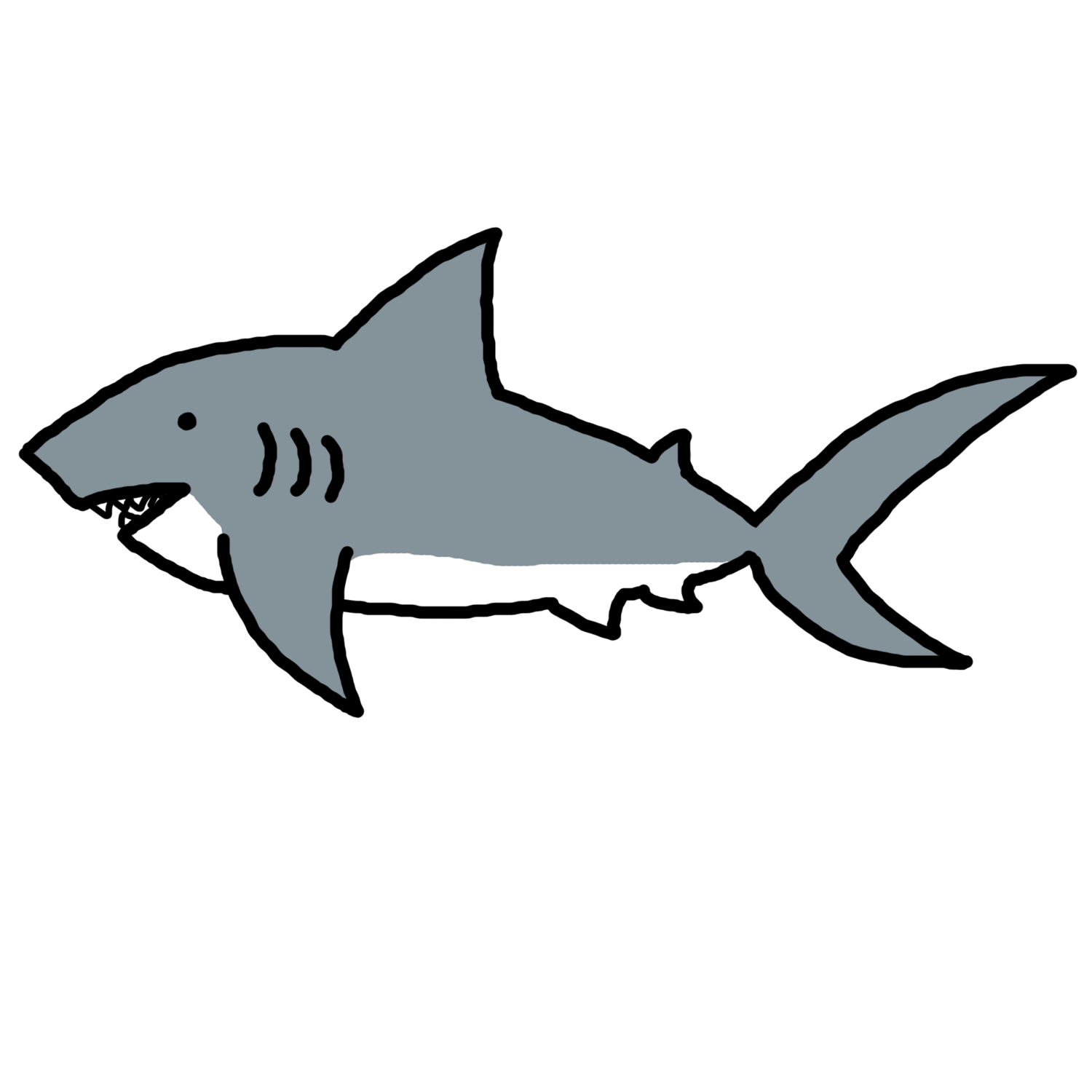 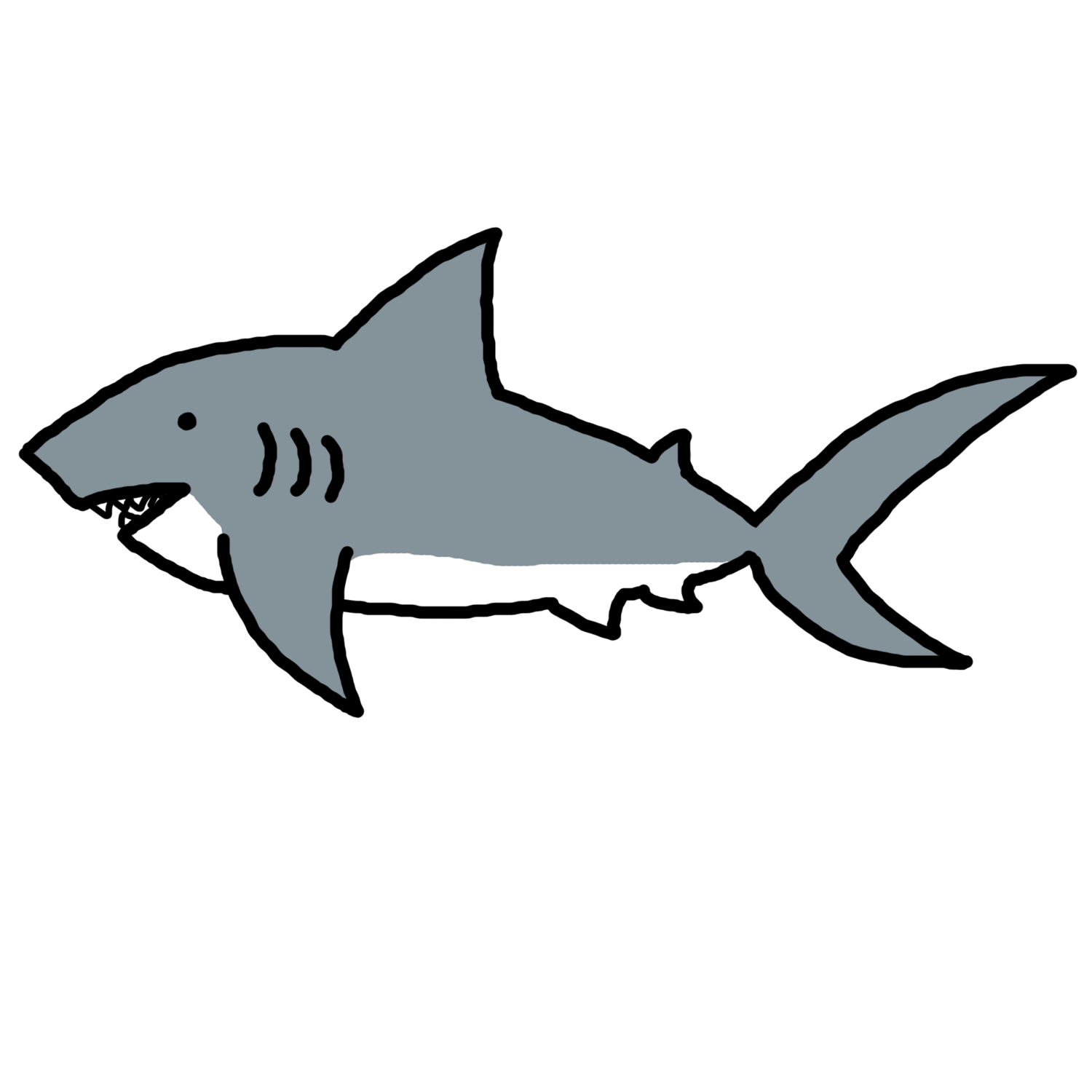 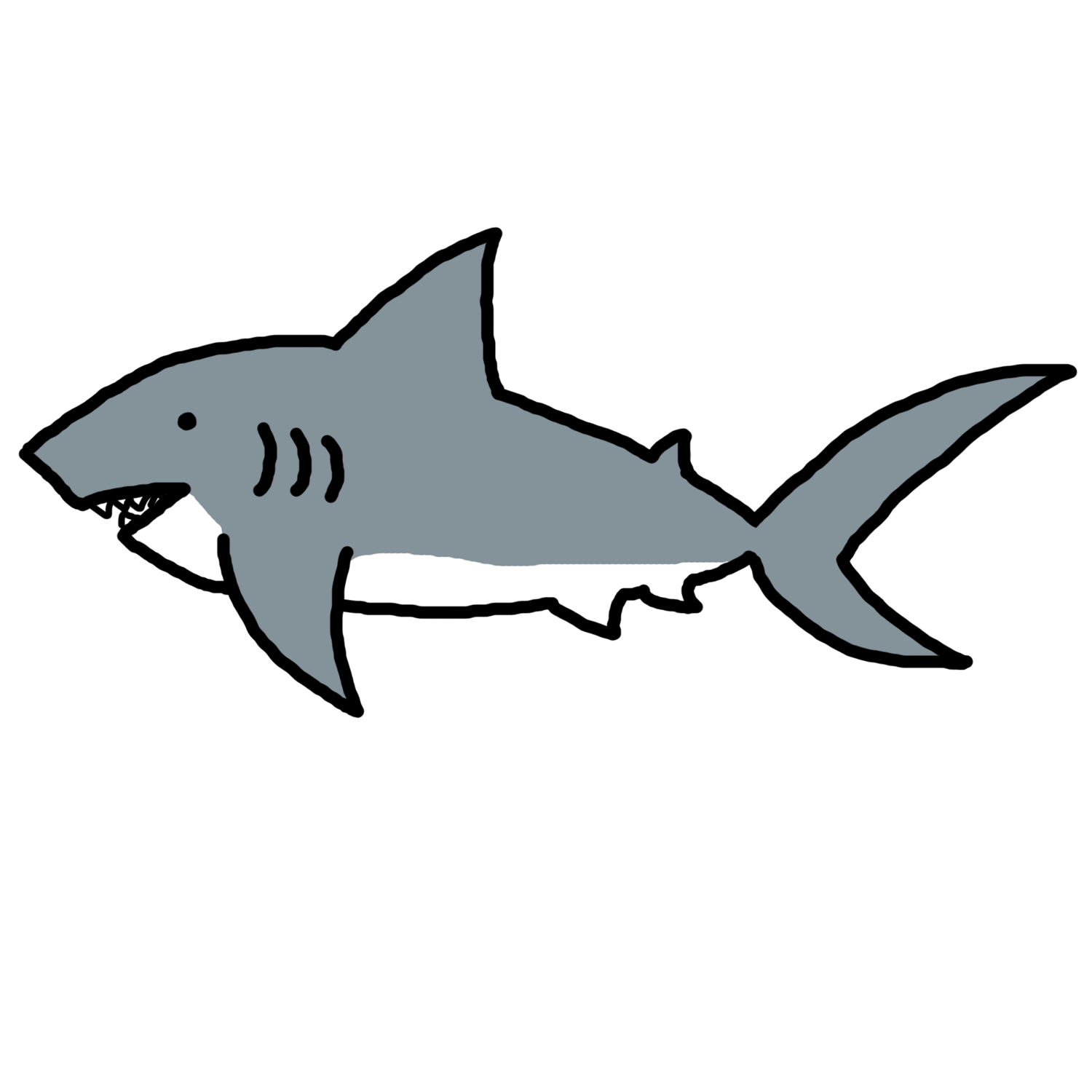 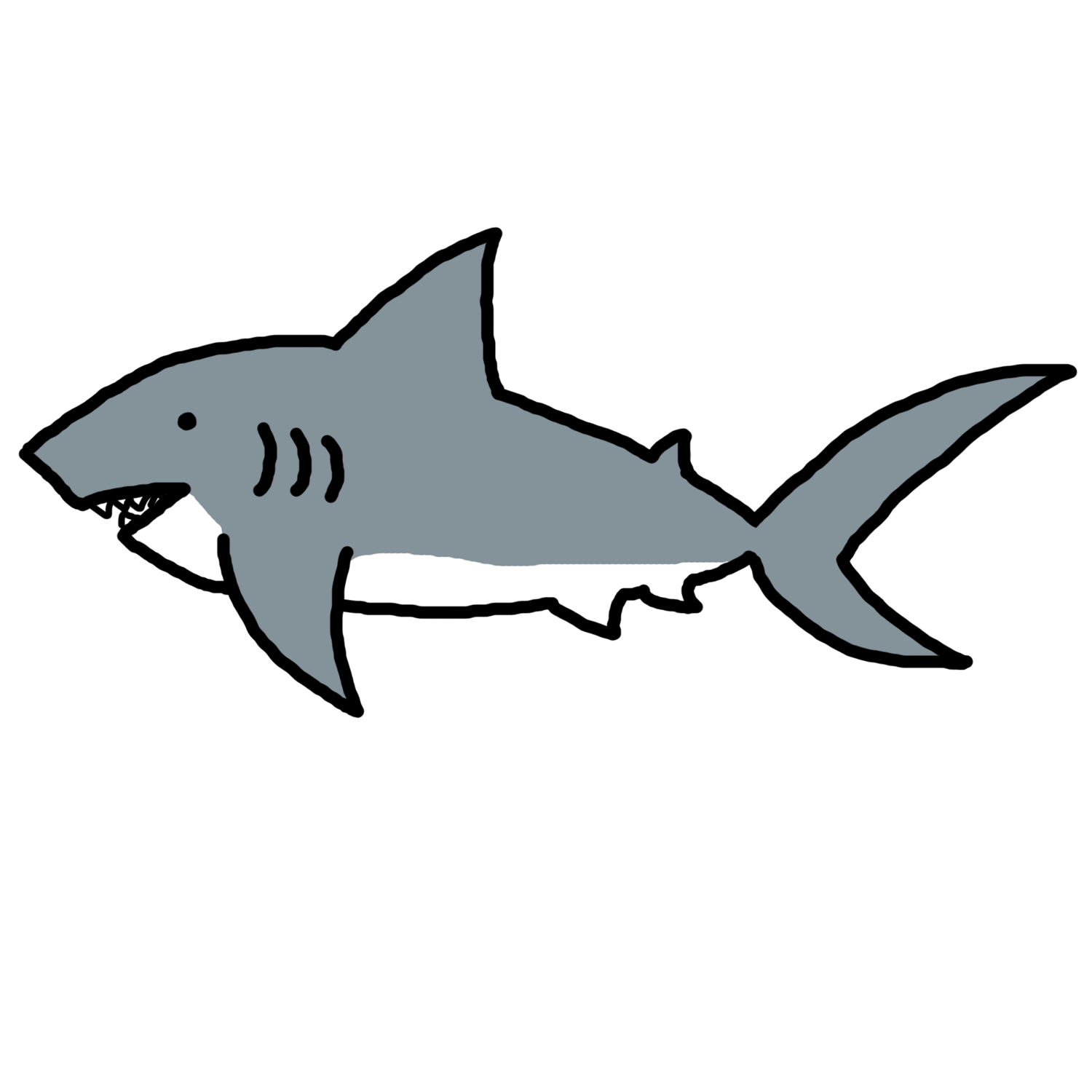 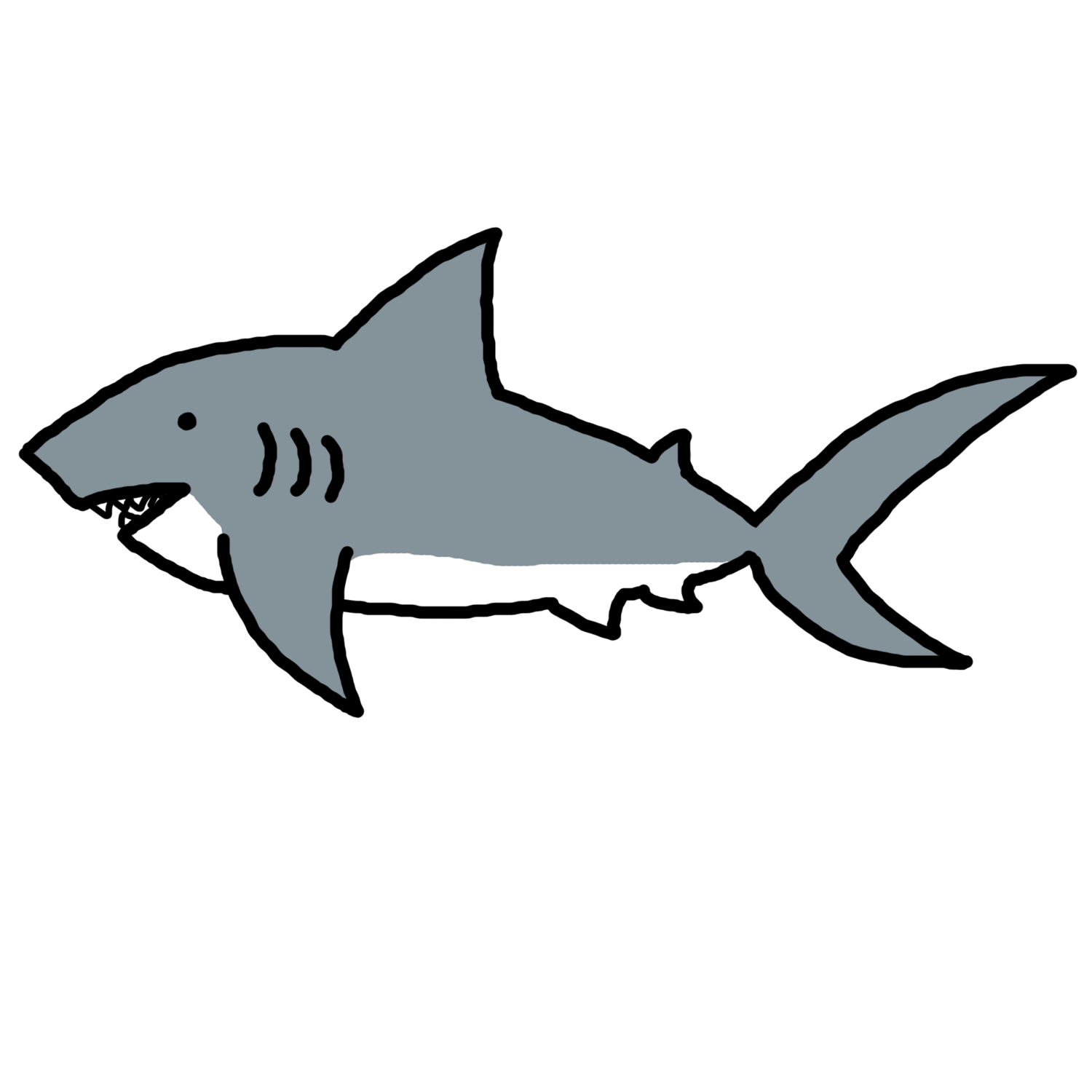 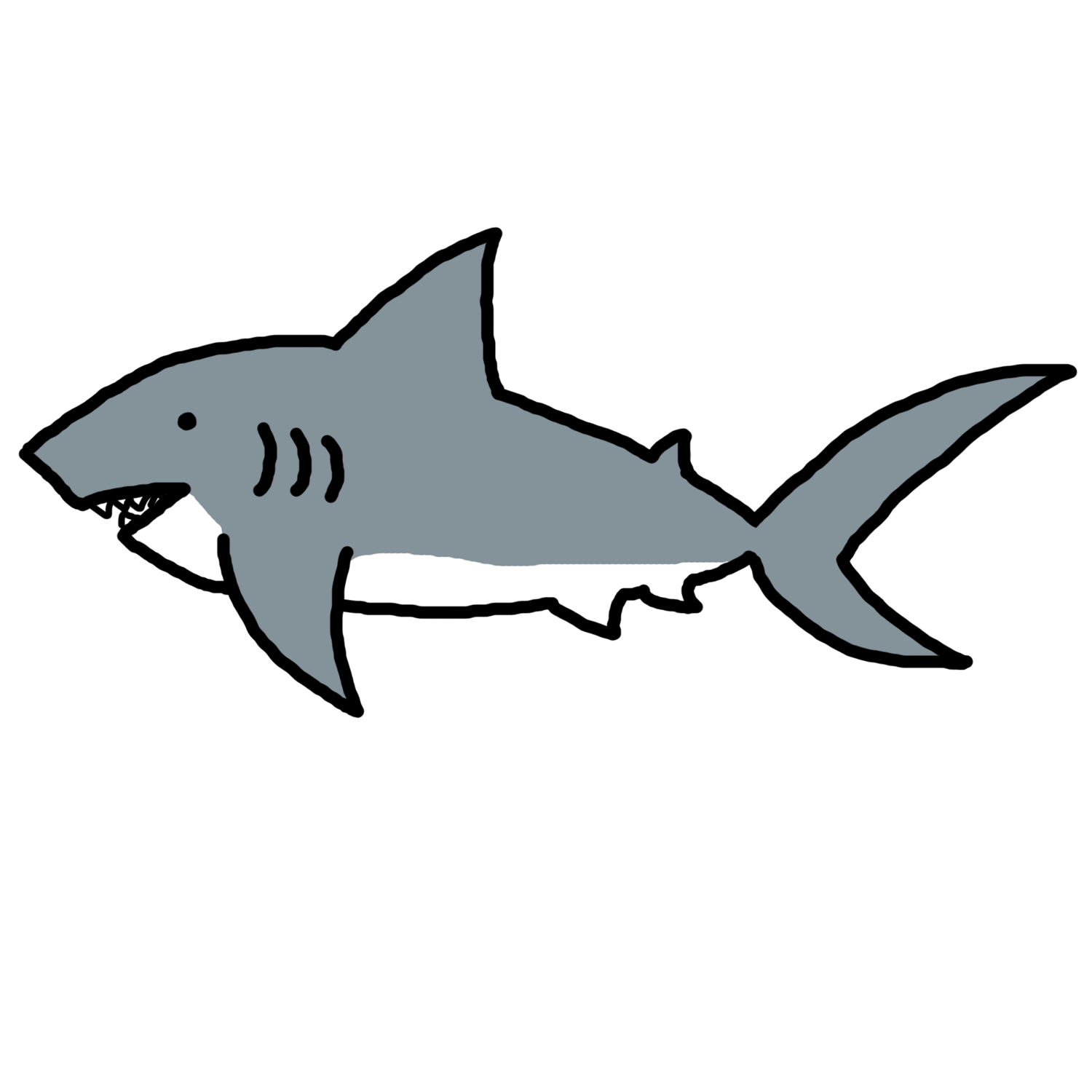 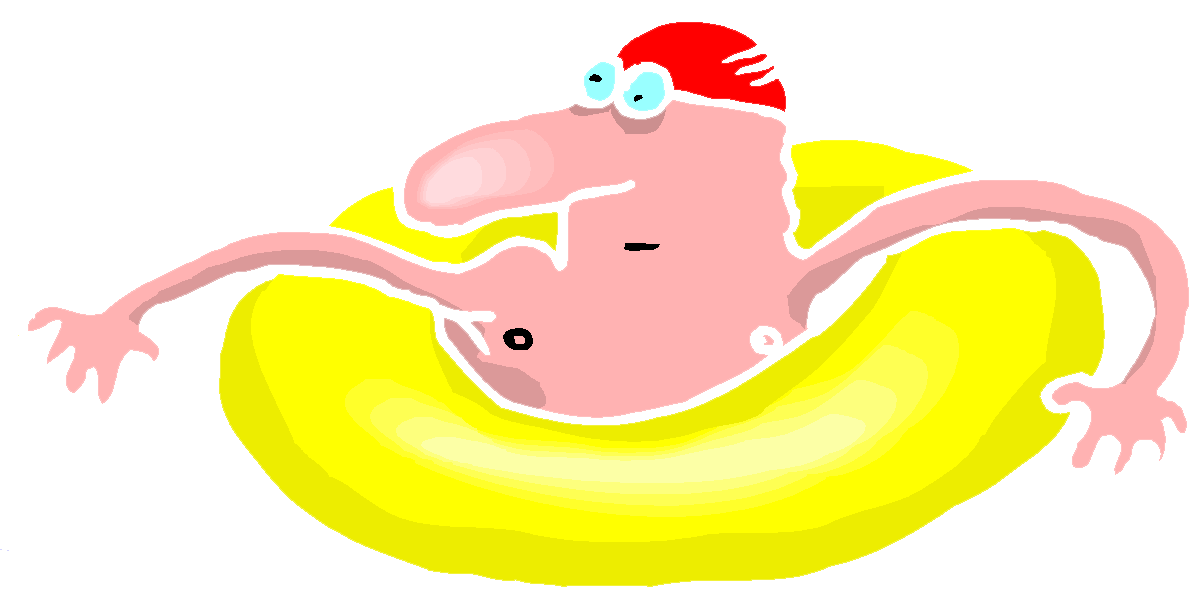 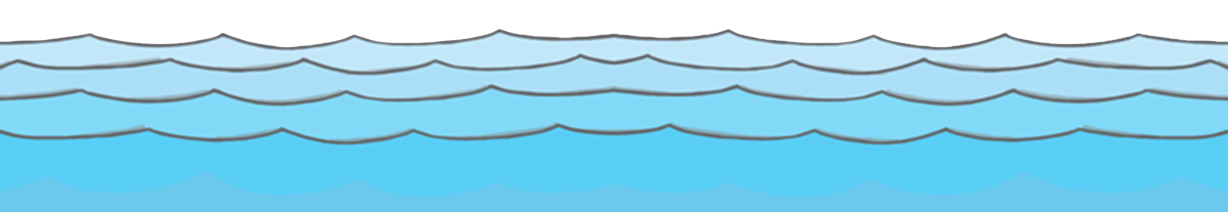 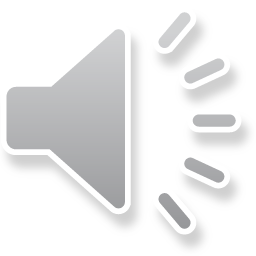 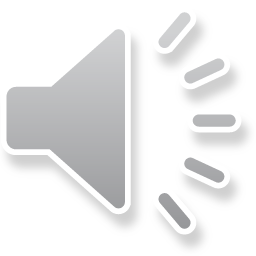 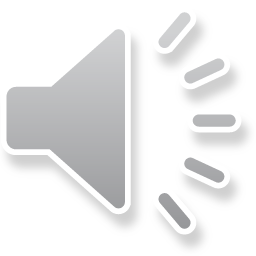 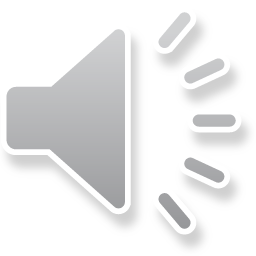 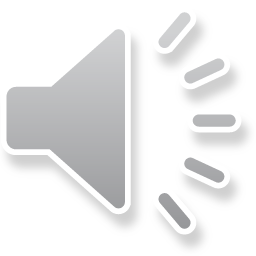 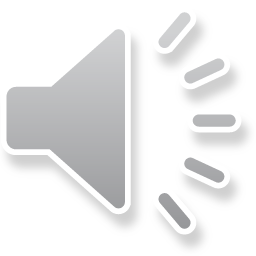 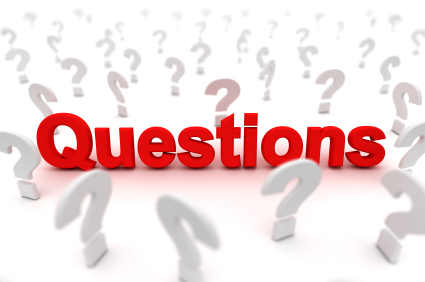 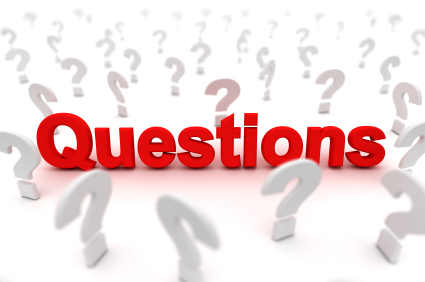 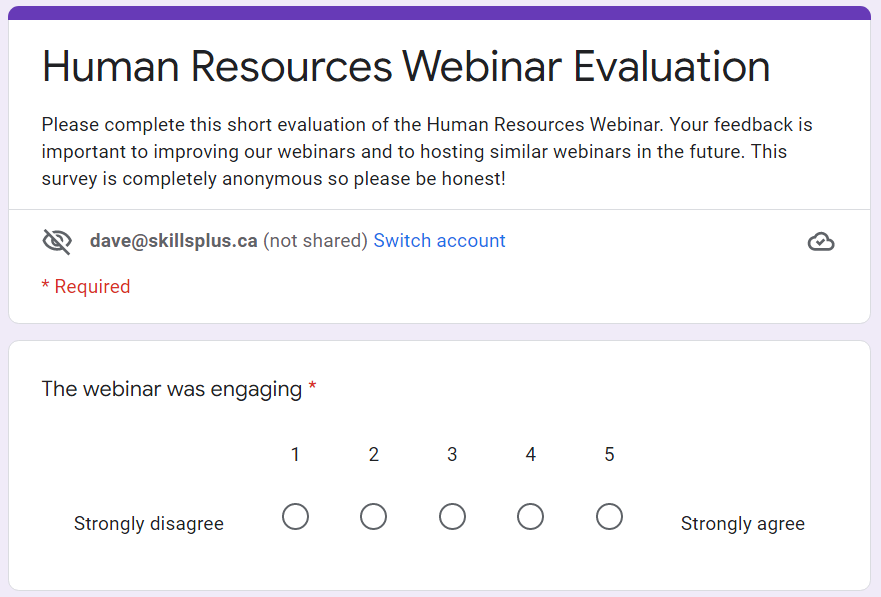